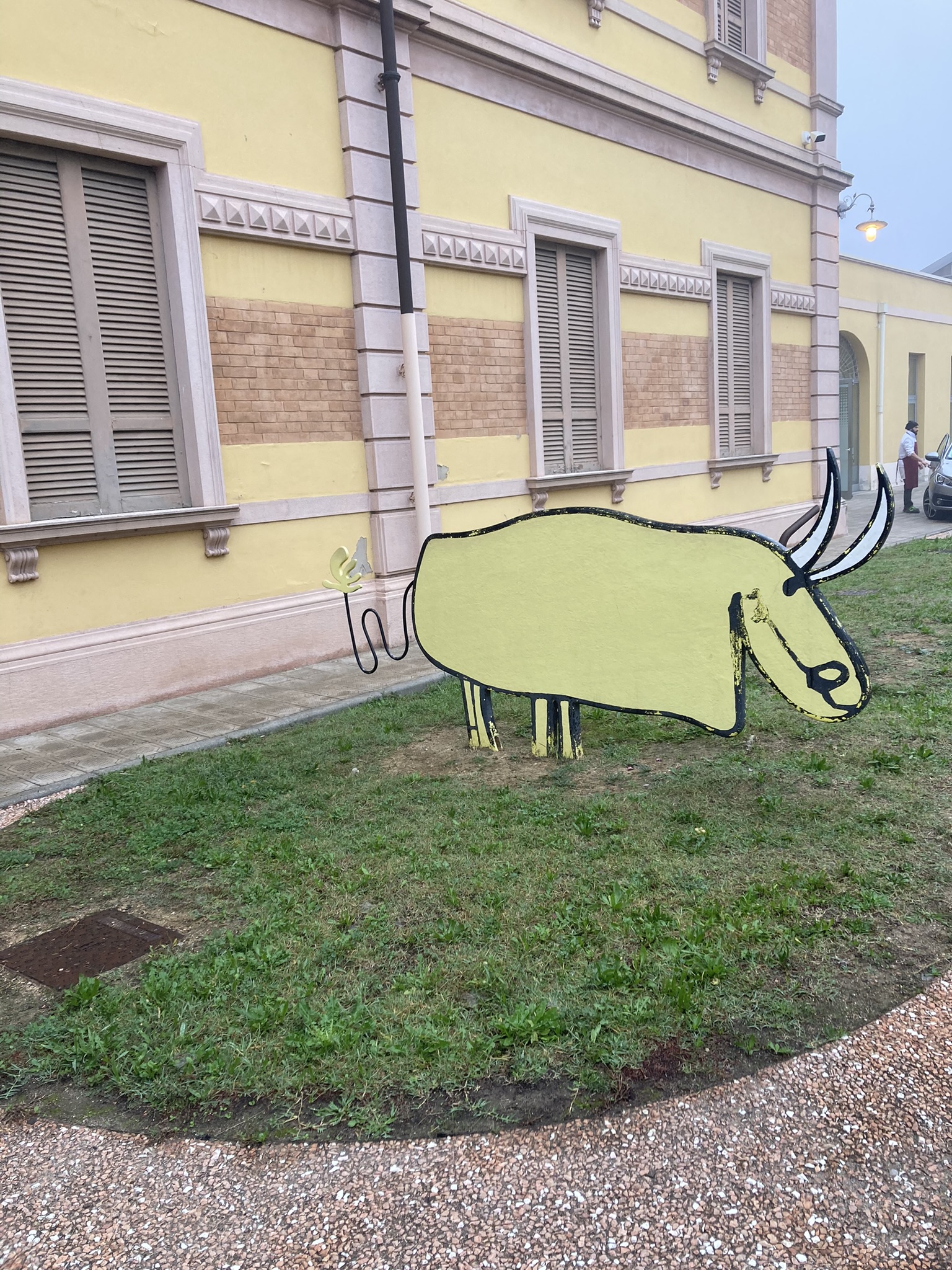 Loris Malaguzzi International Centre Reggio Emilia
Reggio Emila-filosofiens grundprincipper
Rummet, som den tredje pædagog
Kunstnerisk inspirerende indretning
Æstetisk præsentation af muligheder
Lystbetonet / valgmuligheder
Tillid til nysgerrighed og undren
Udforskning af alle sanser
Processen i fokus
Fordybelse i materialer
‘Atelieristaen’ (kunstpædagogen)
Visuel dokumentation
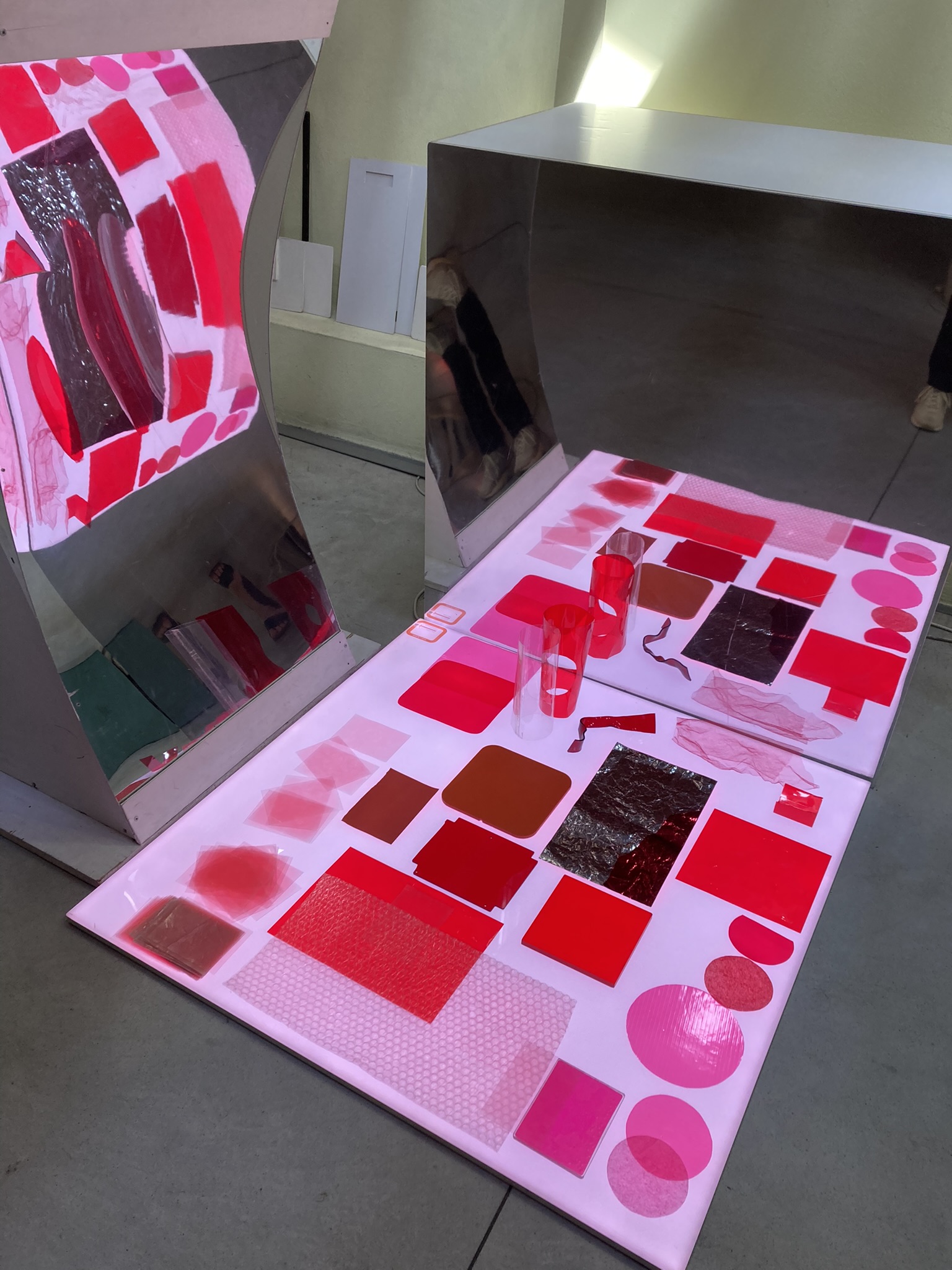 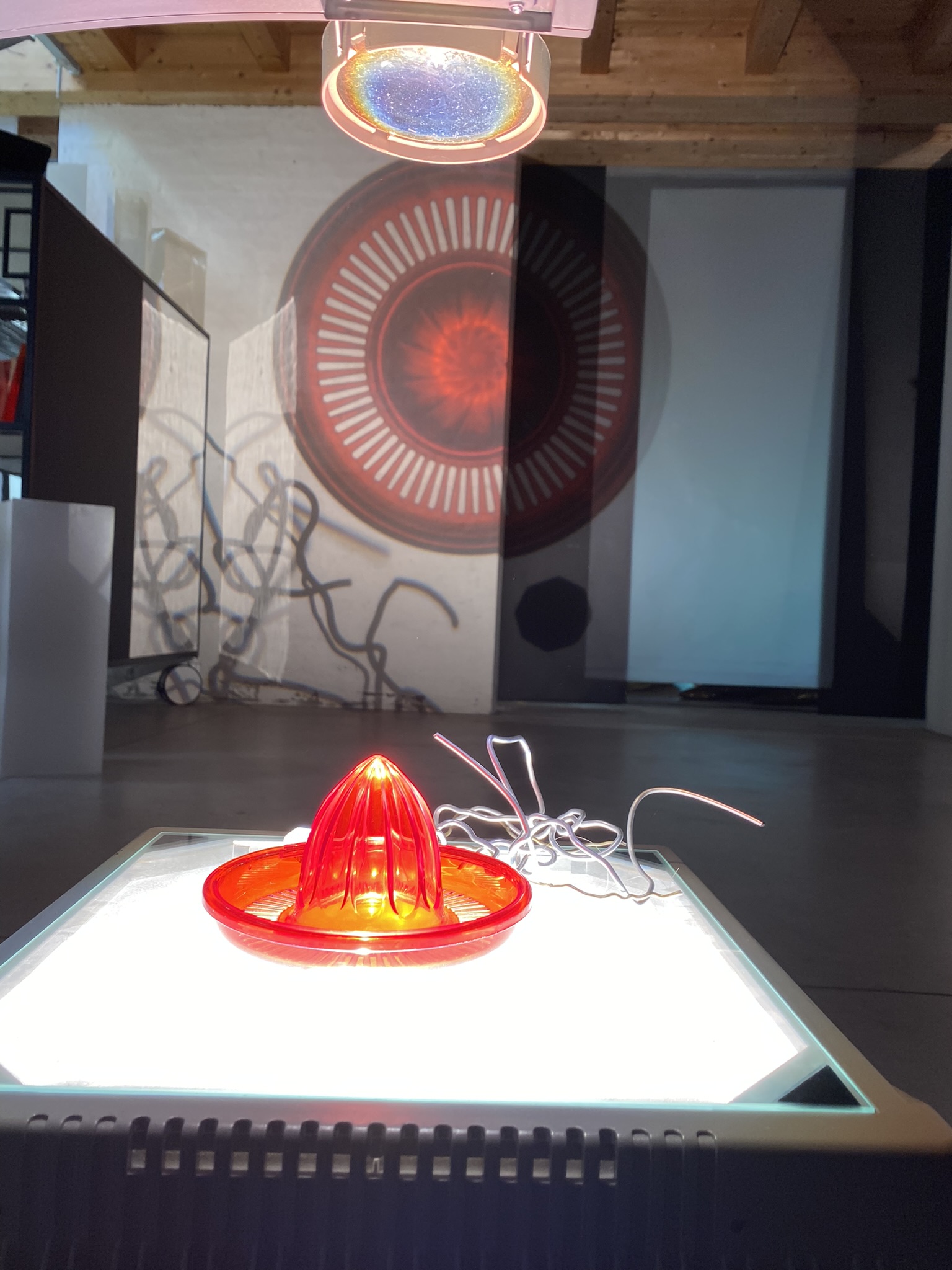 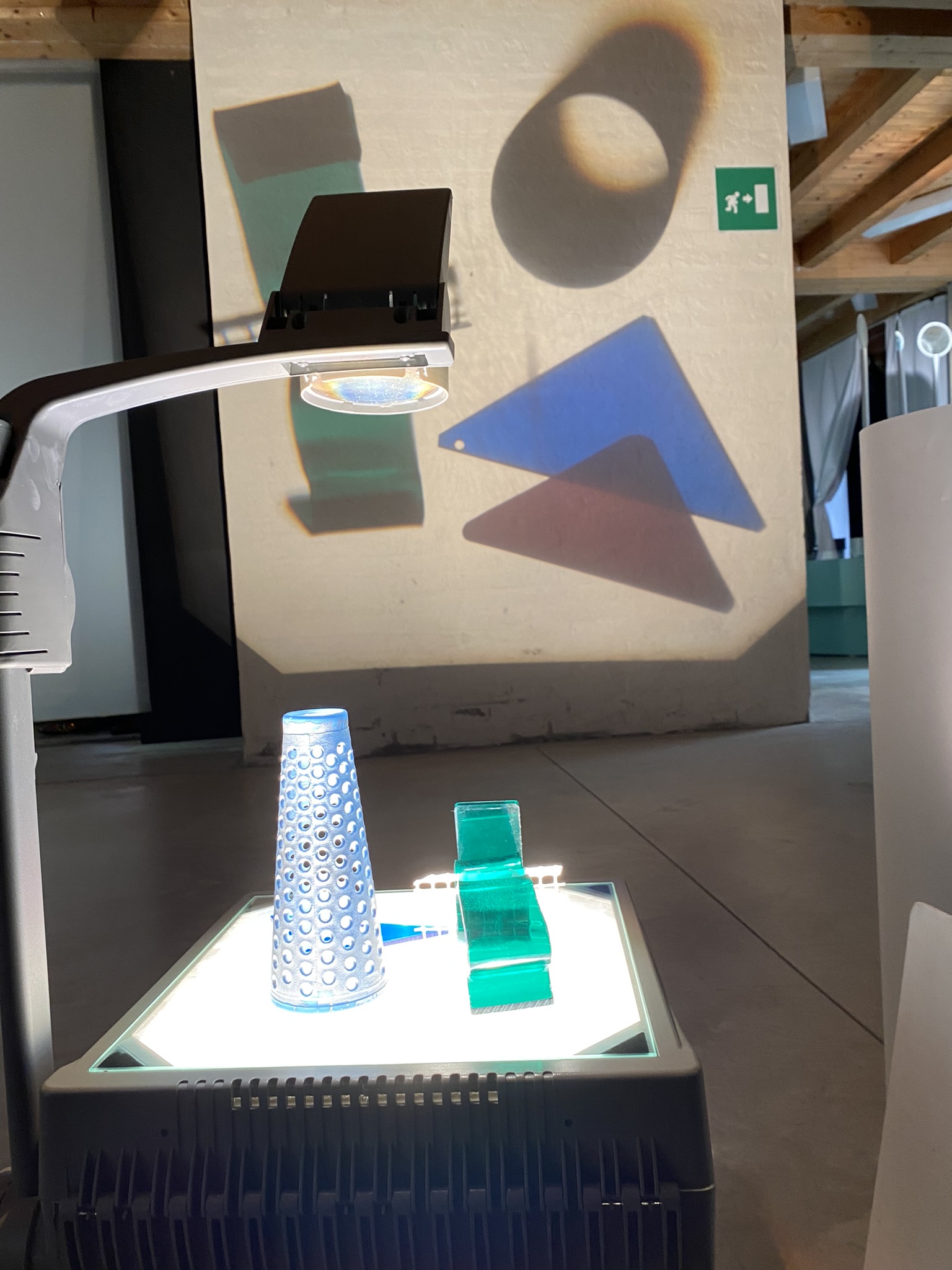 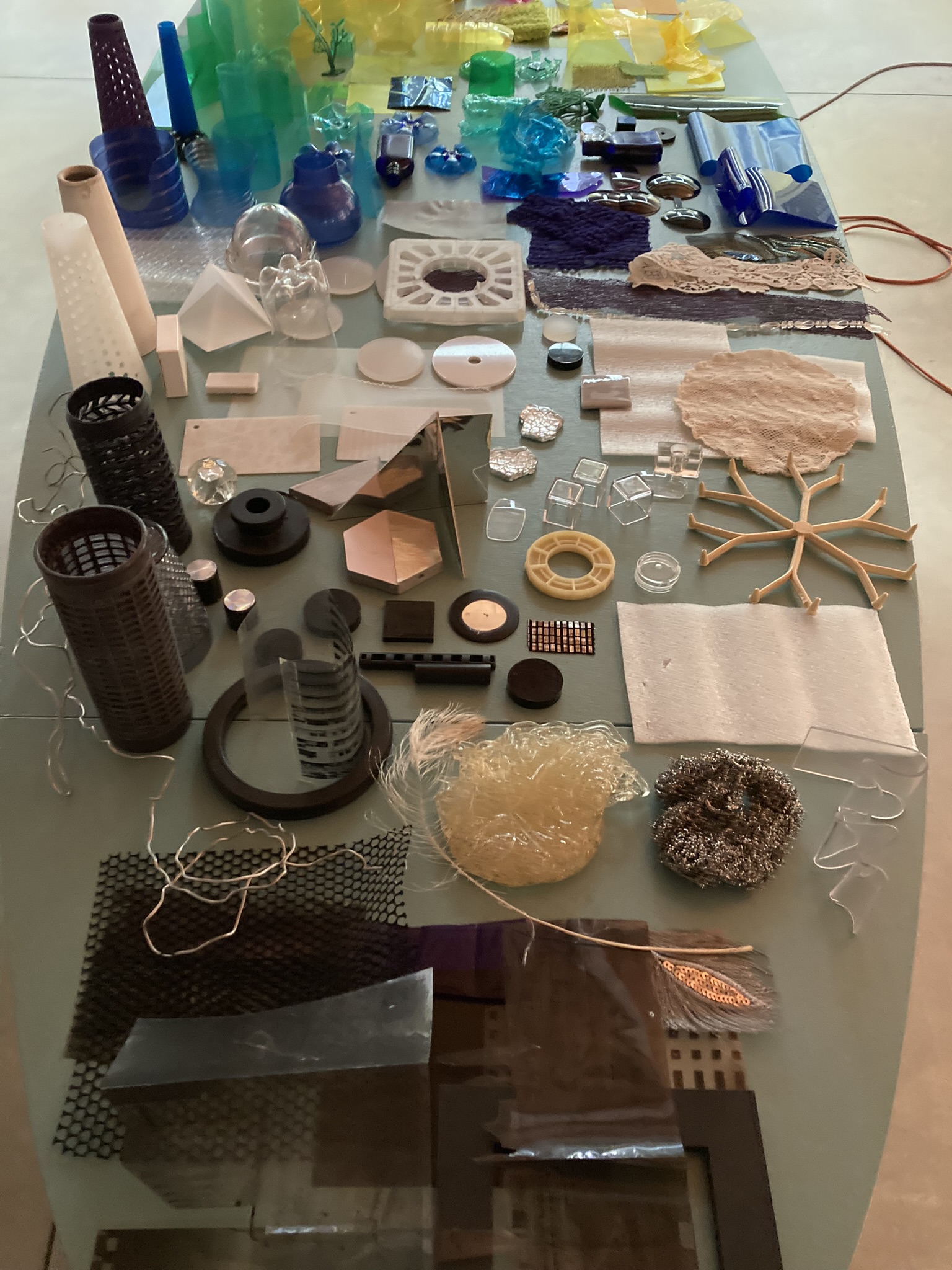 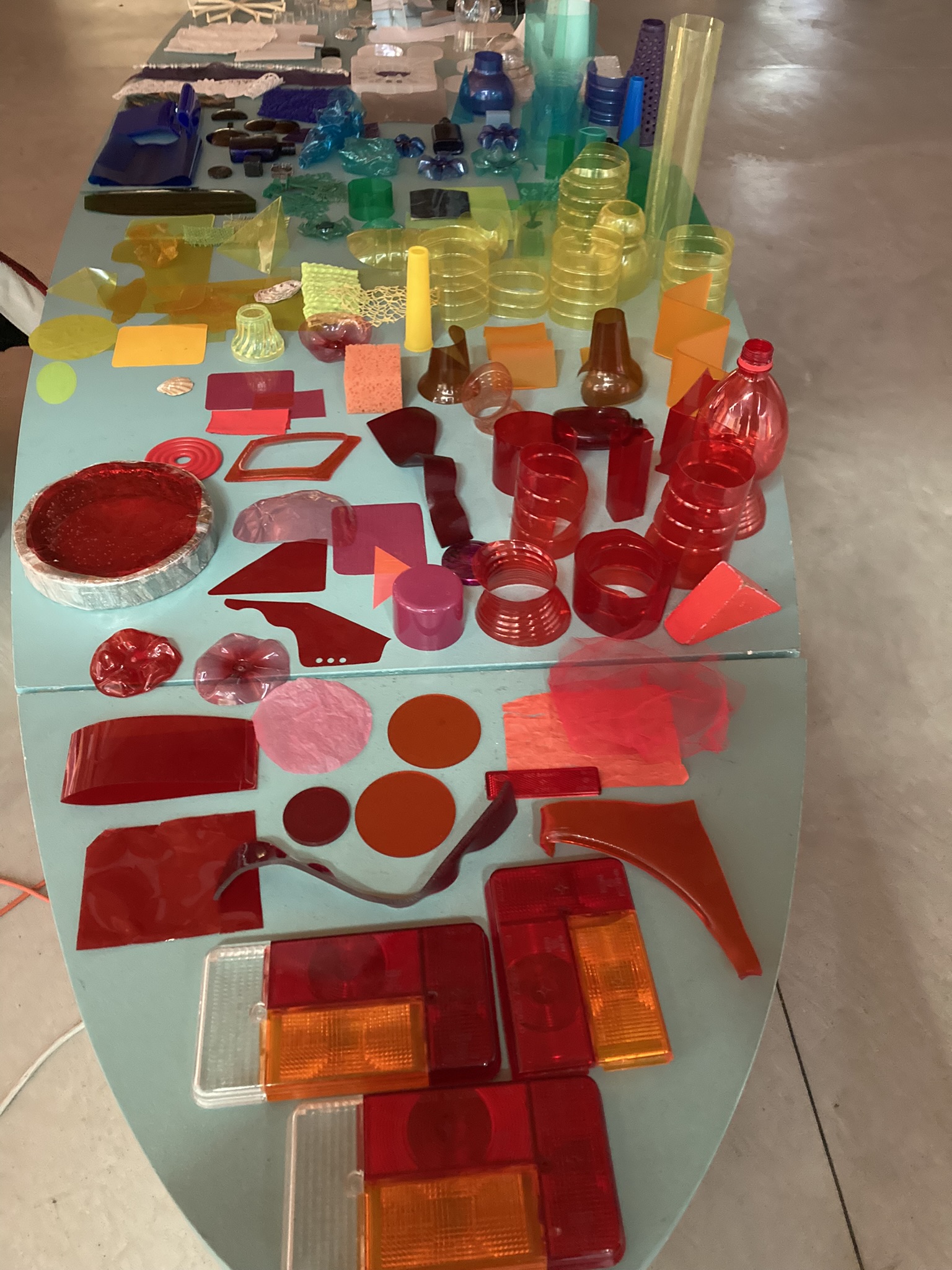 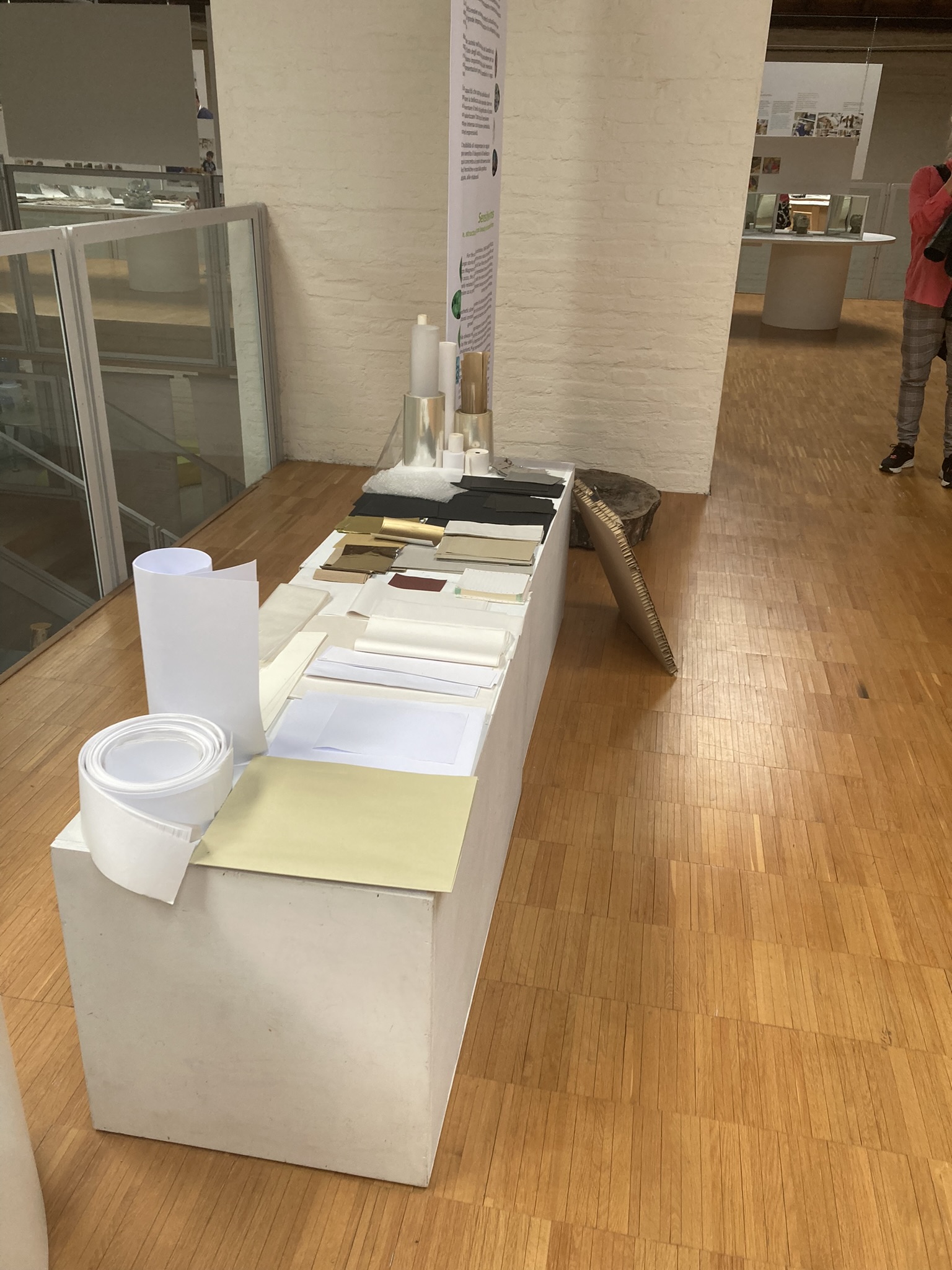 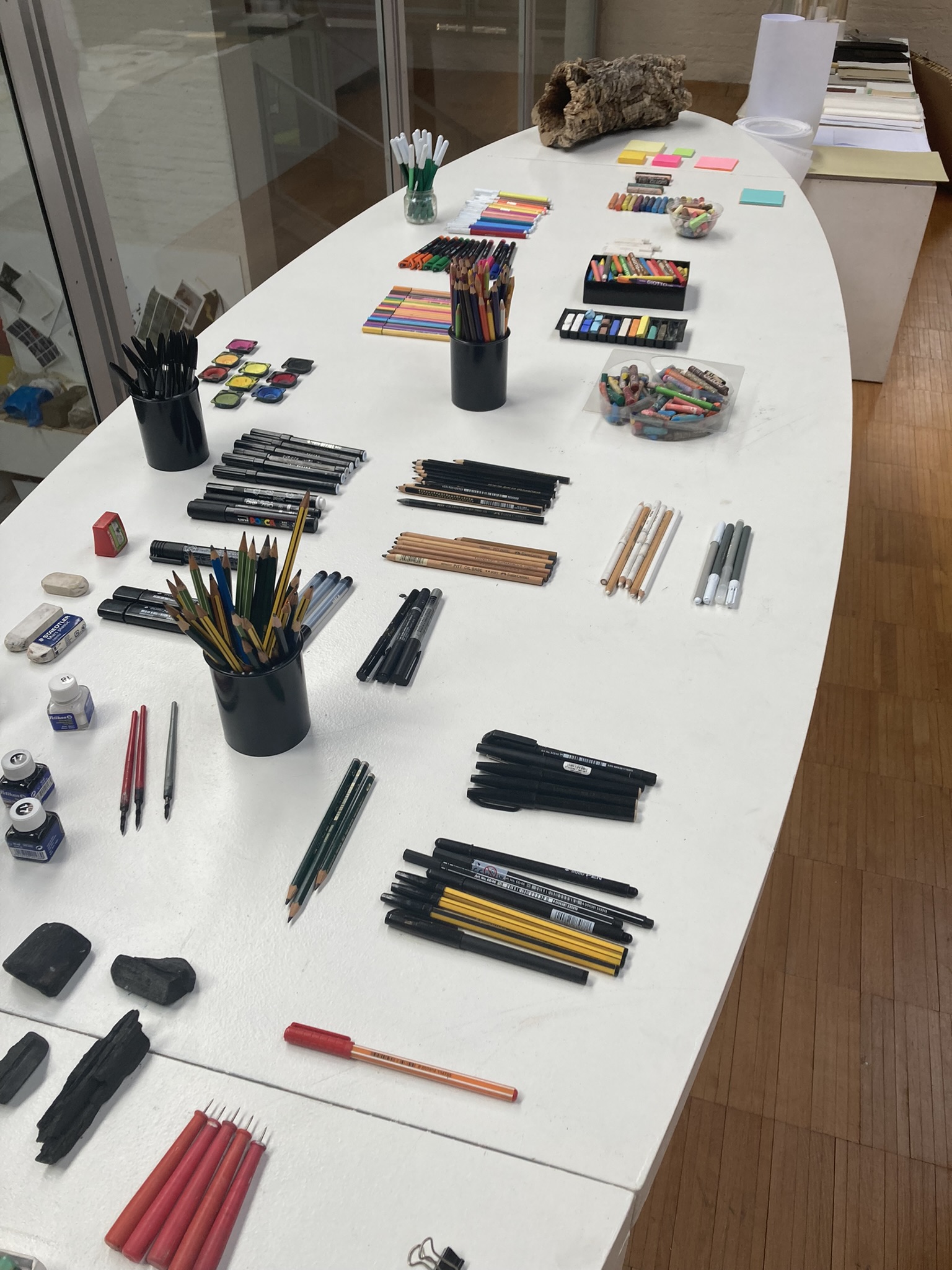 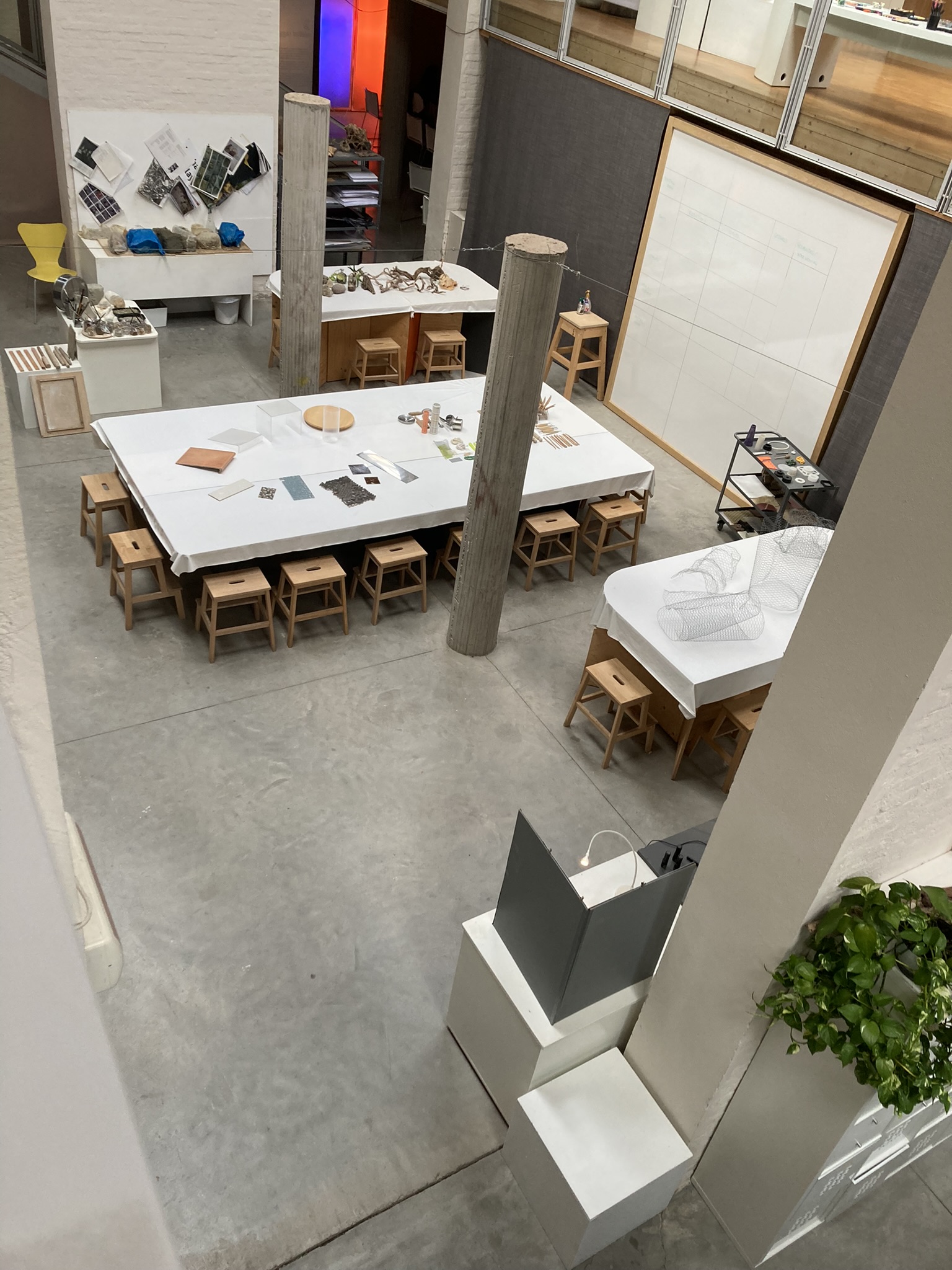 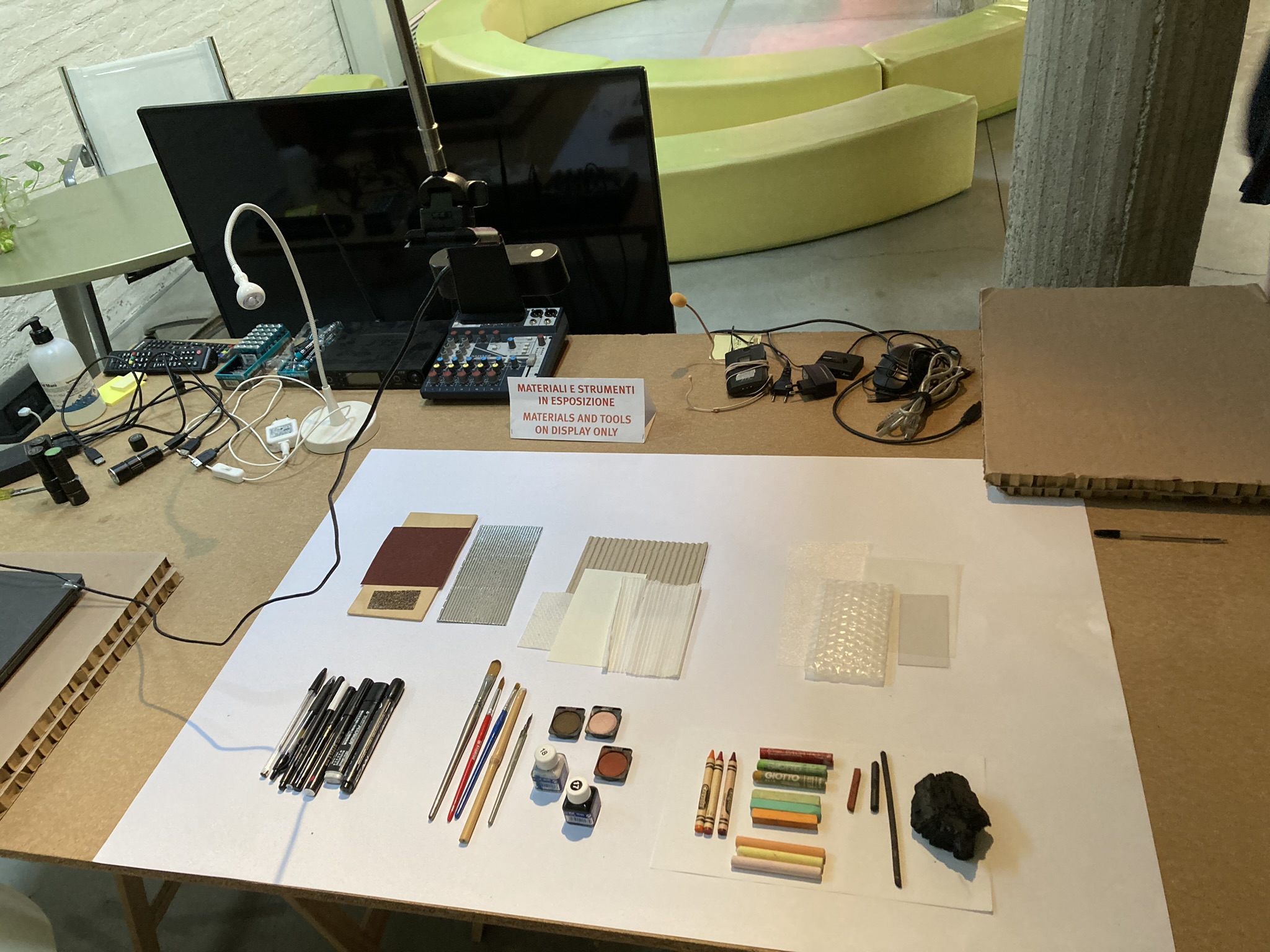 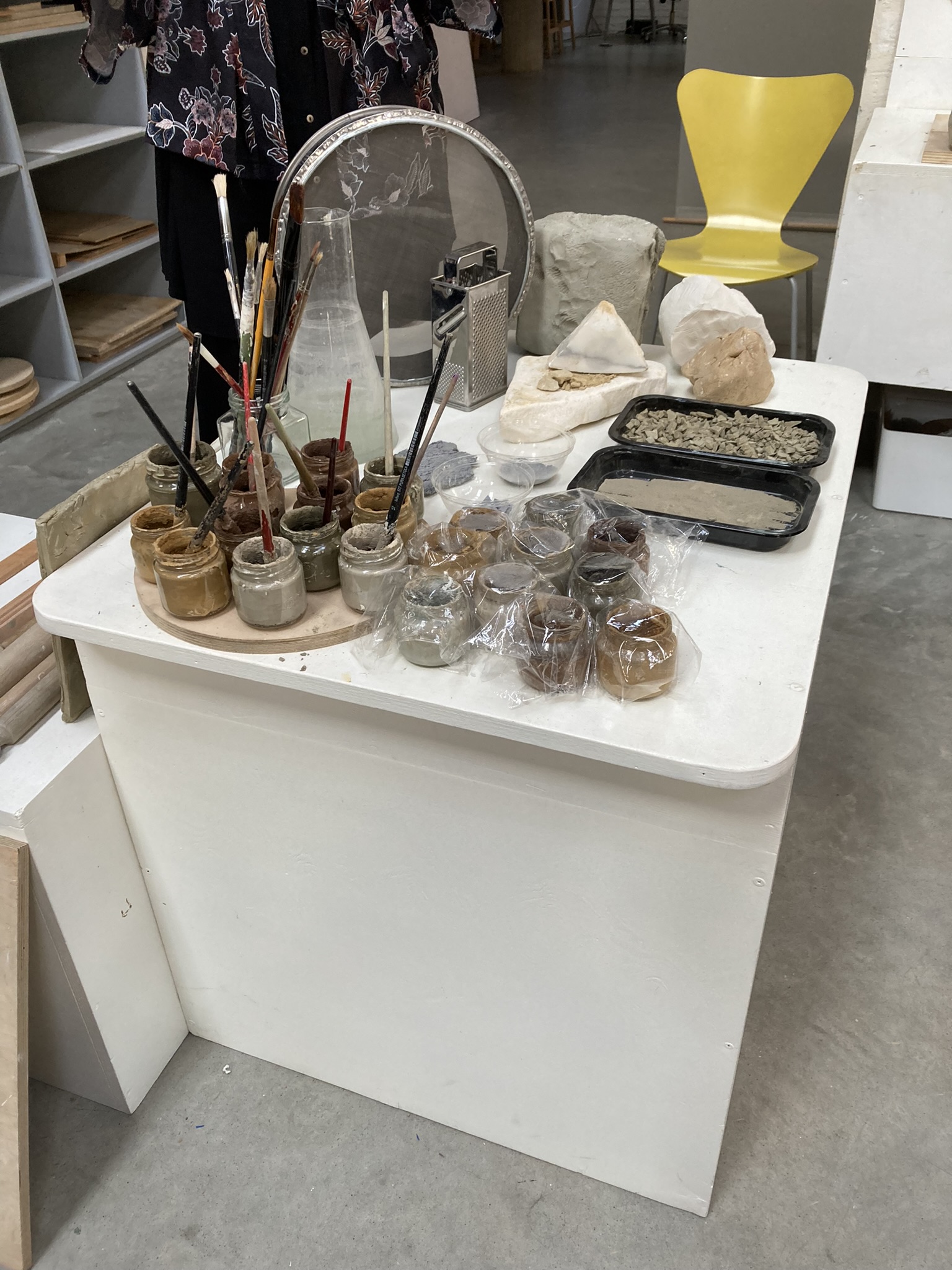 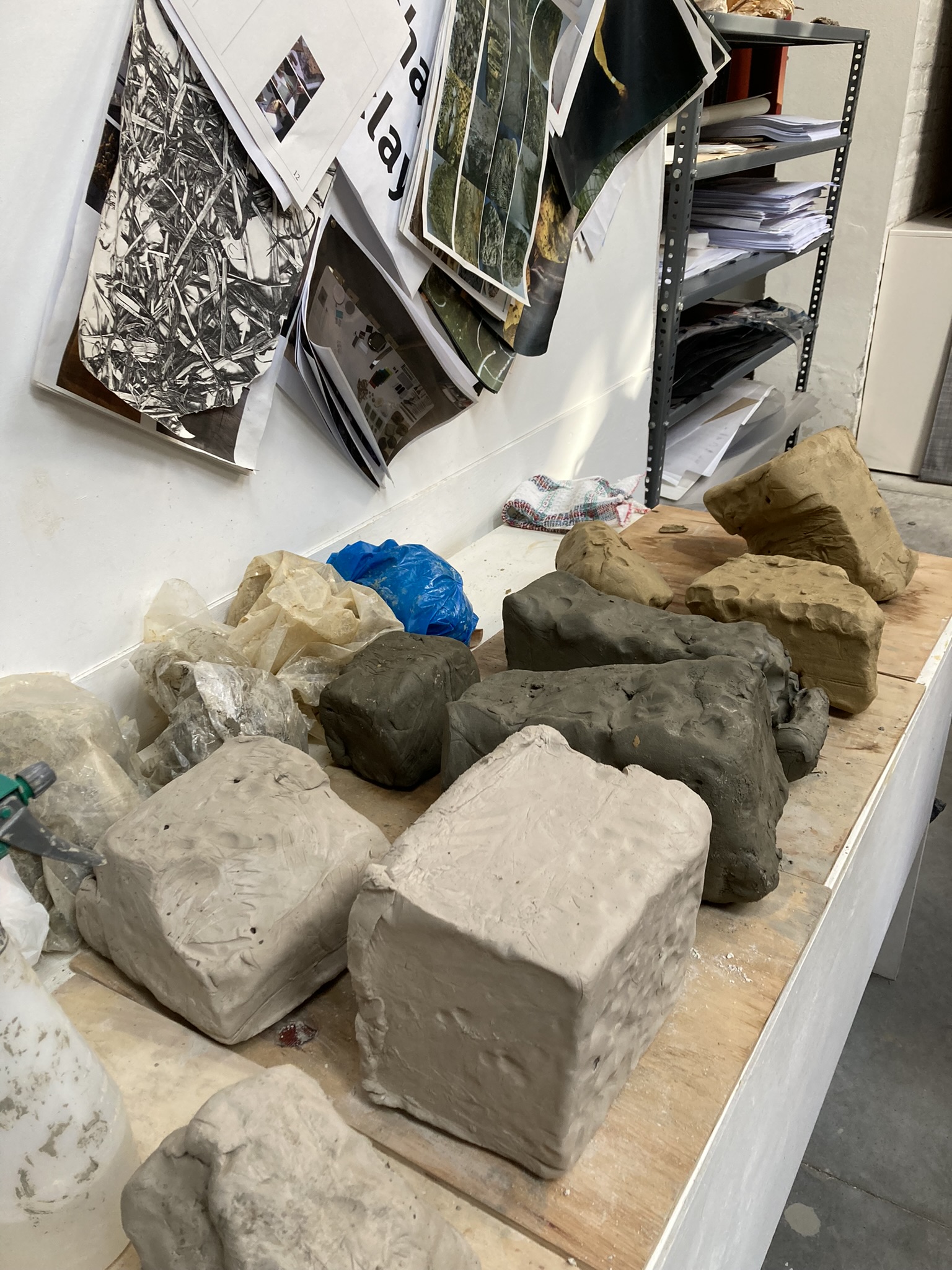 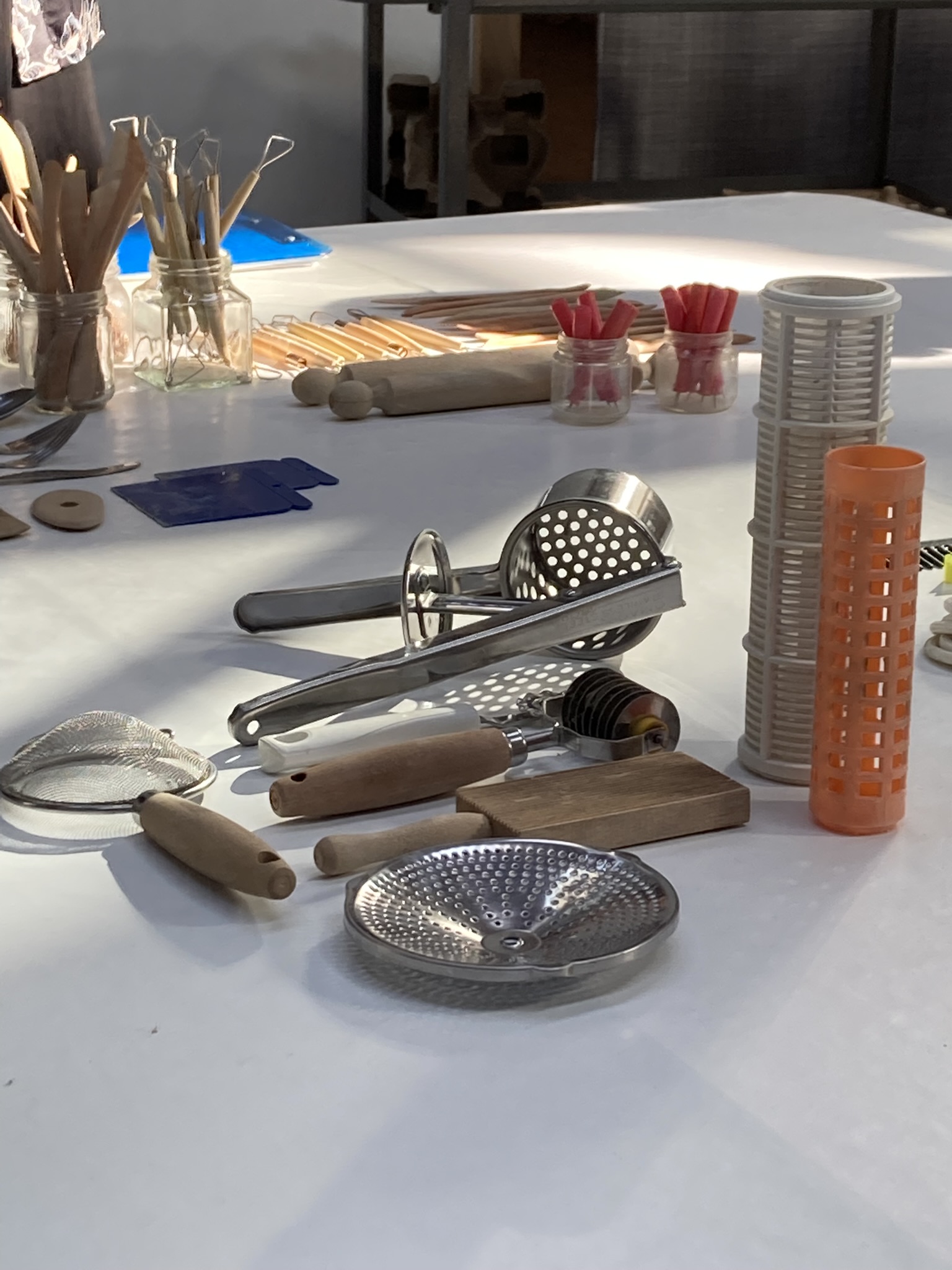 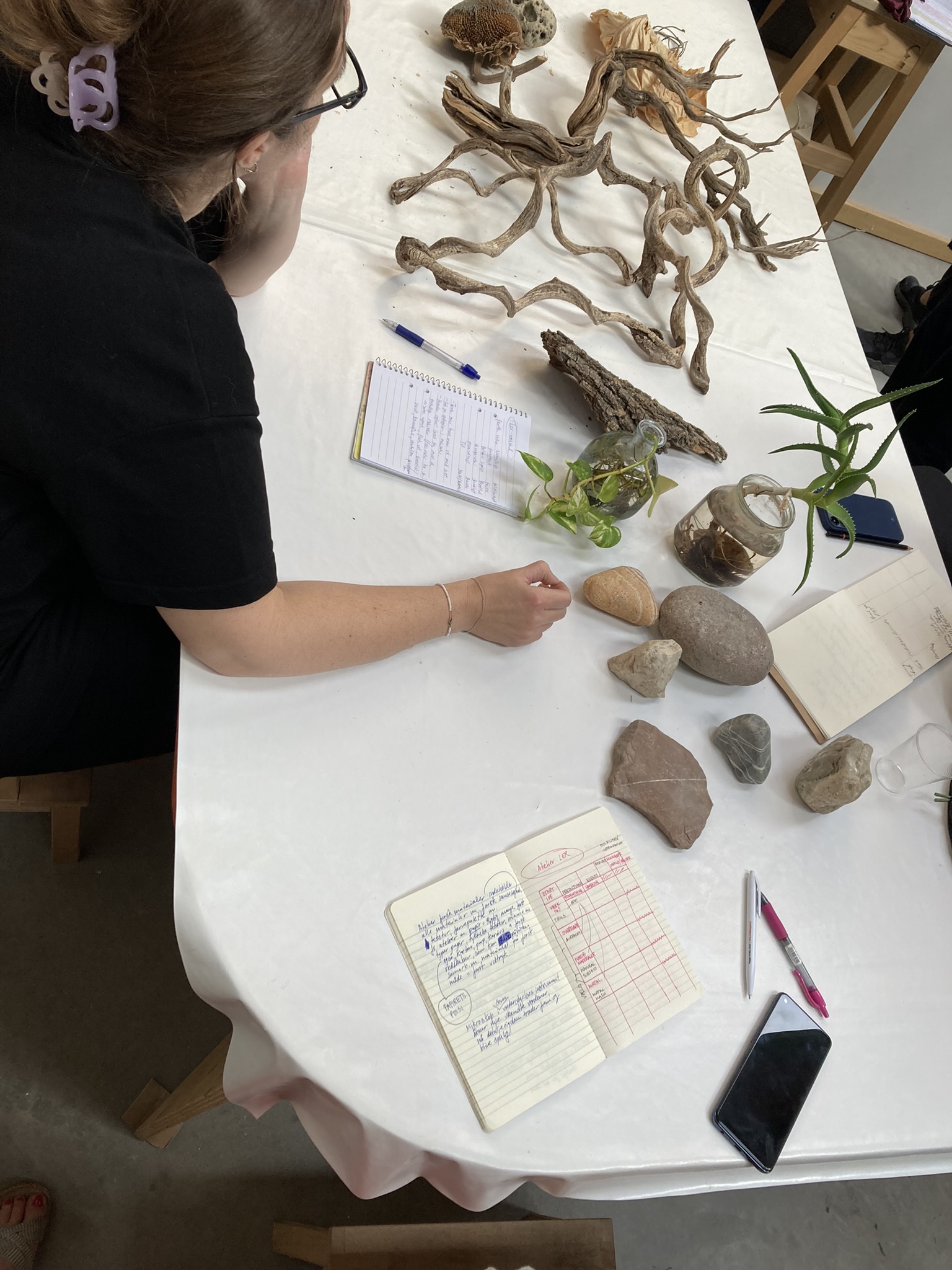 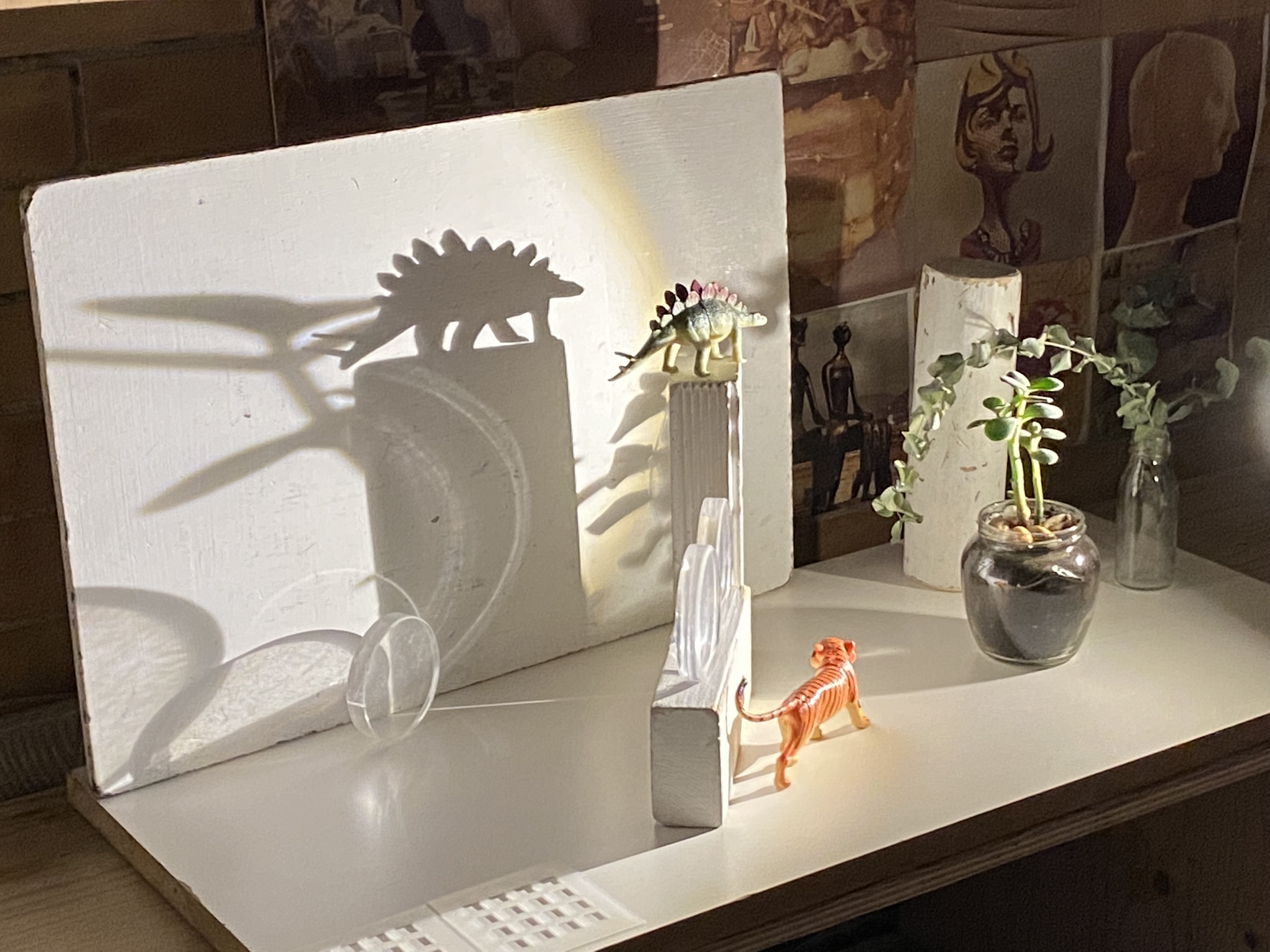 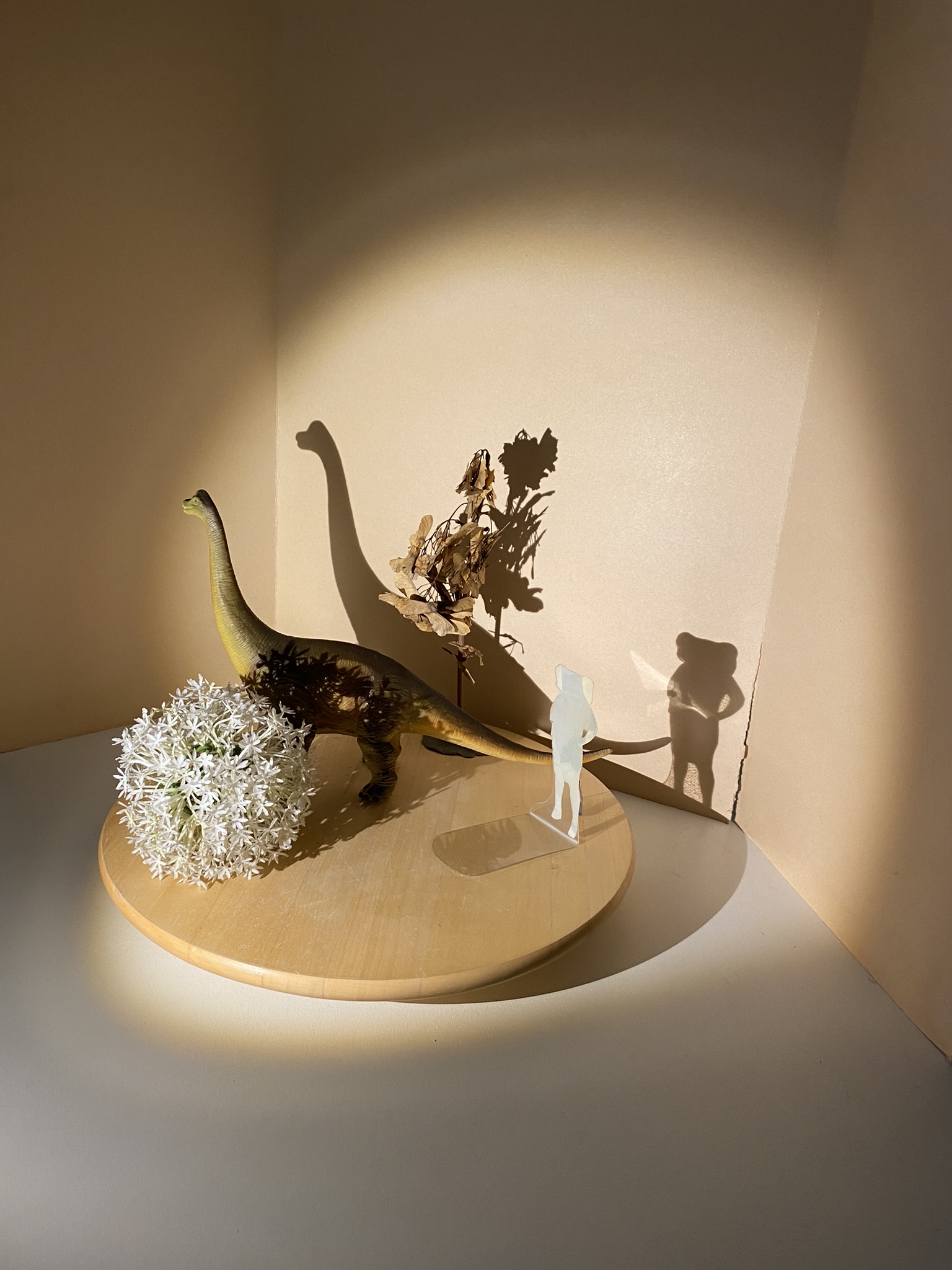 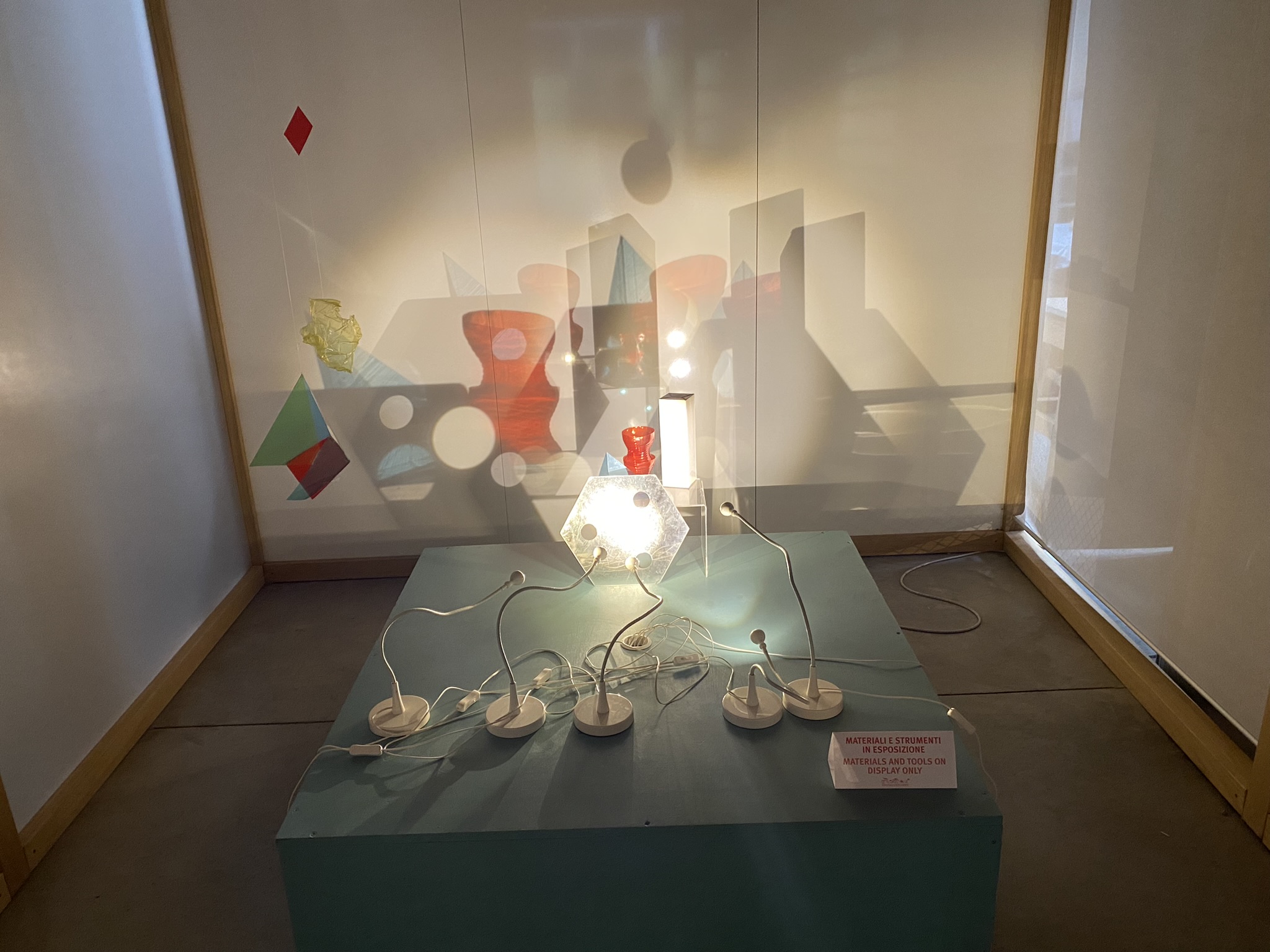 ReMiDaReggio Emilia
Hvad erReMiDa?
Navnet stammer fra sagnet om Kong Midas, der ønskede sig, at alt det, han rørte ved, blev til guld, men det var jo ikke så godt, for så kunne han hverken spise eller drikke.

En morale i myten er, at alle materialer er værdifulde i sig selv, men også kan give værdi til den, der bruger dem.

I Danmark har vi et ReMiDa-center i Randers og Odense
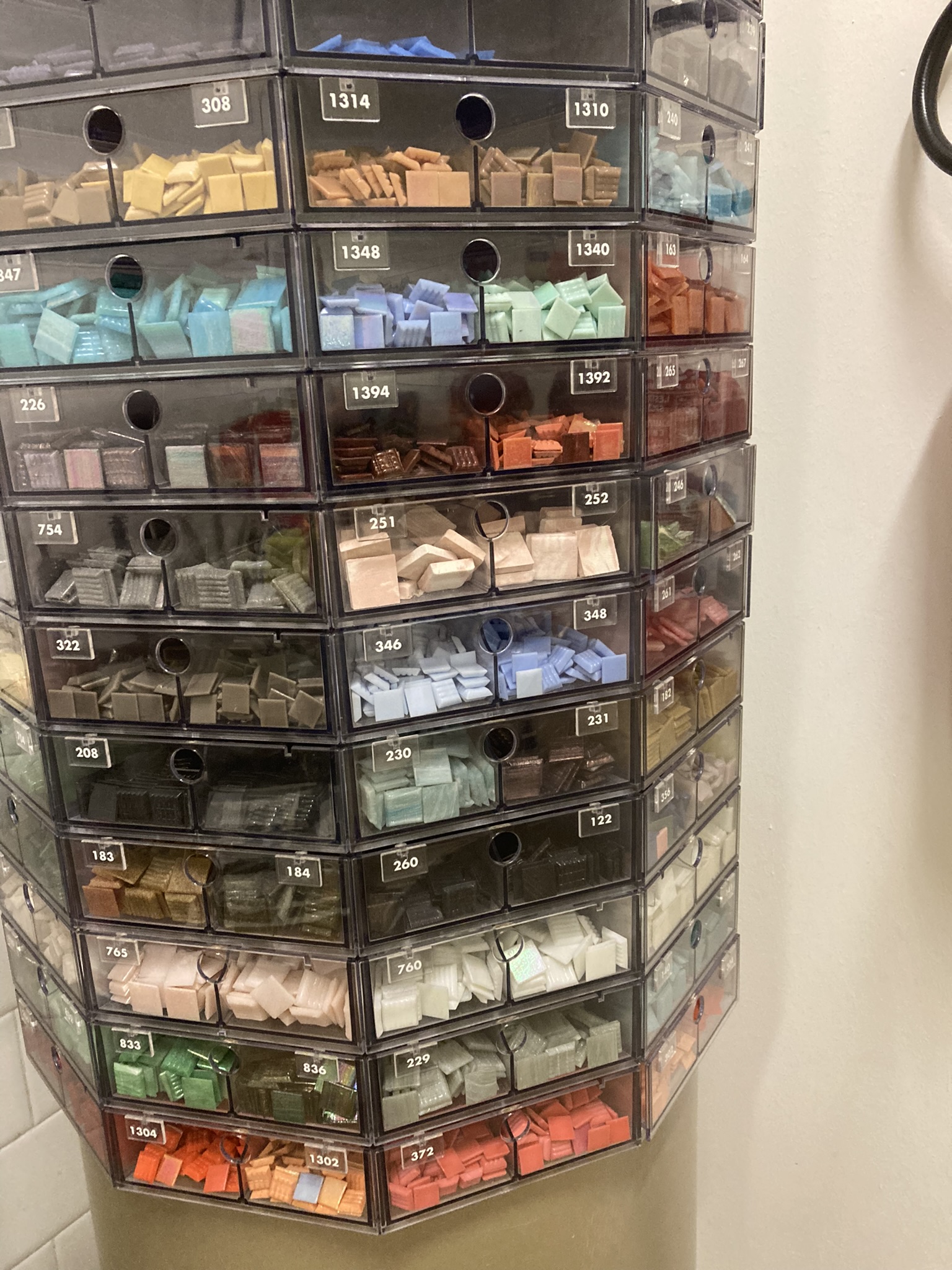 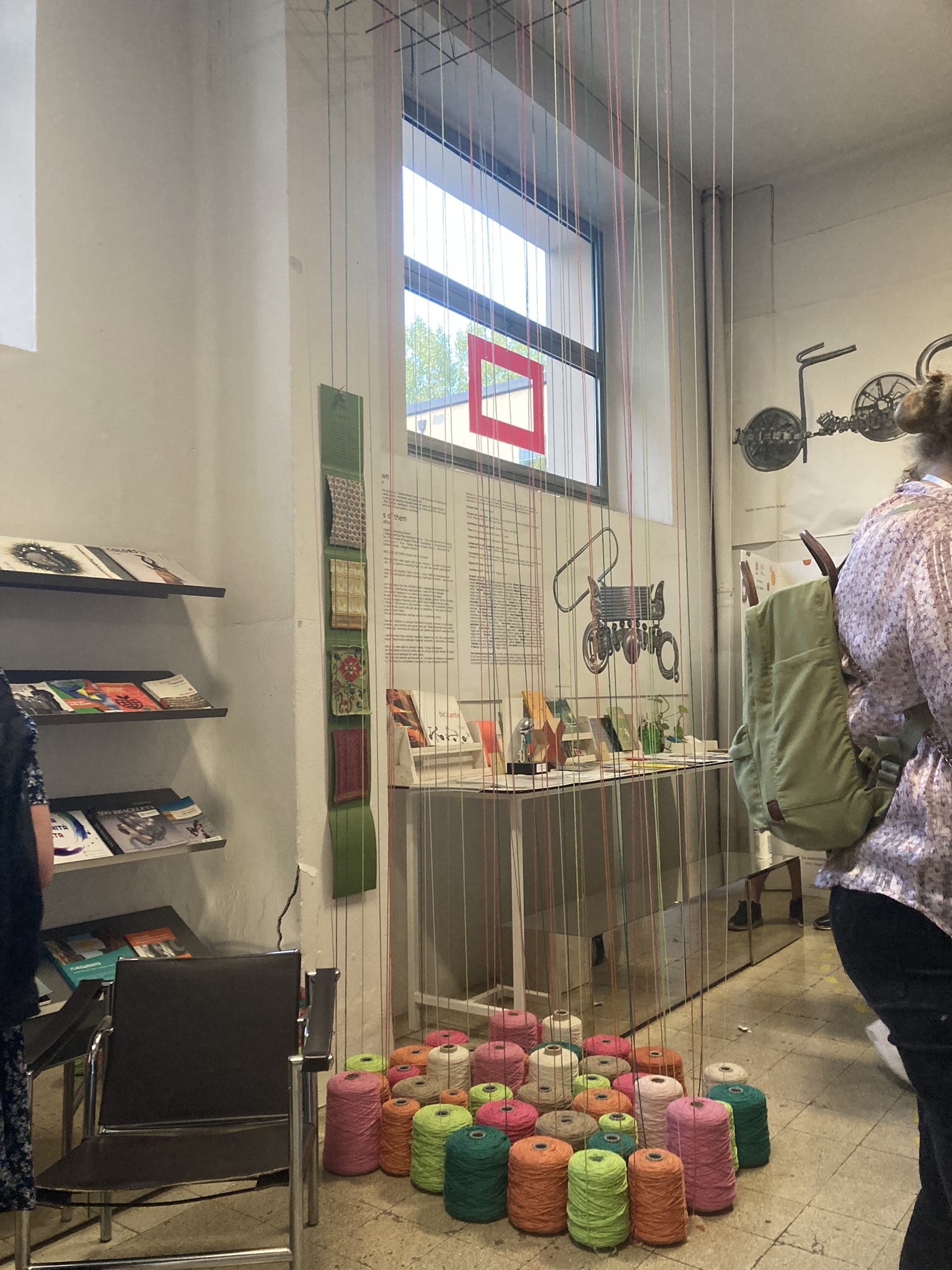 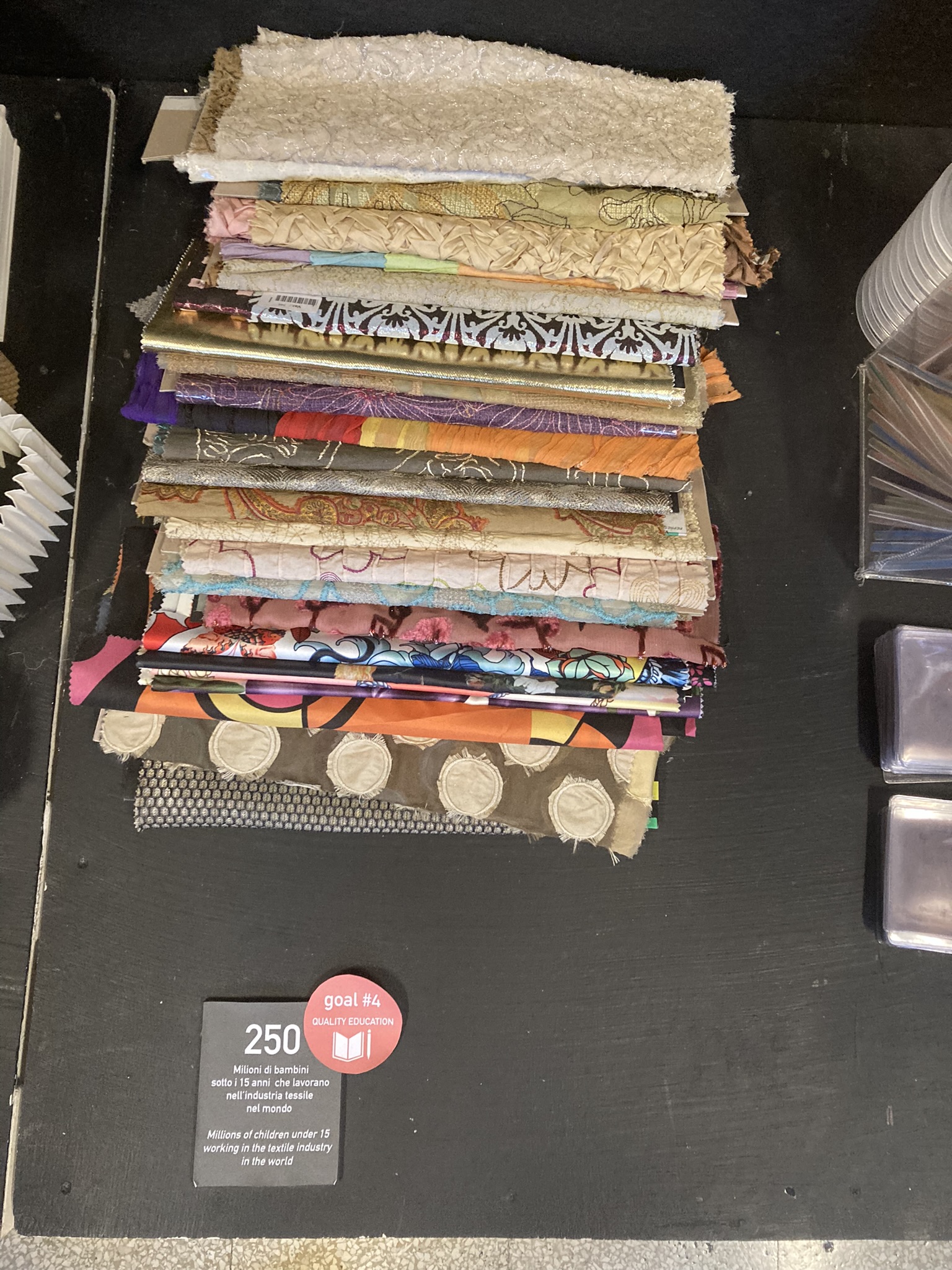 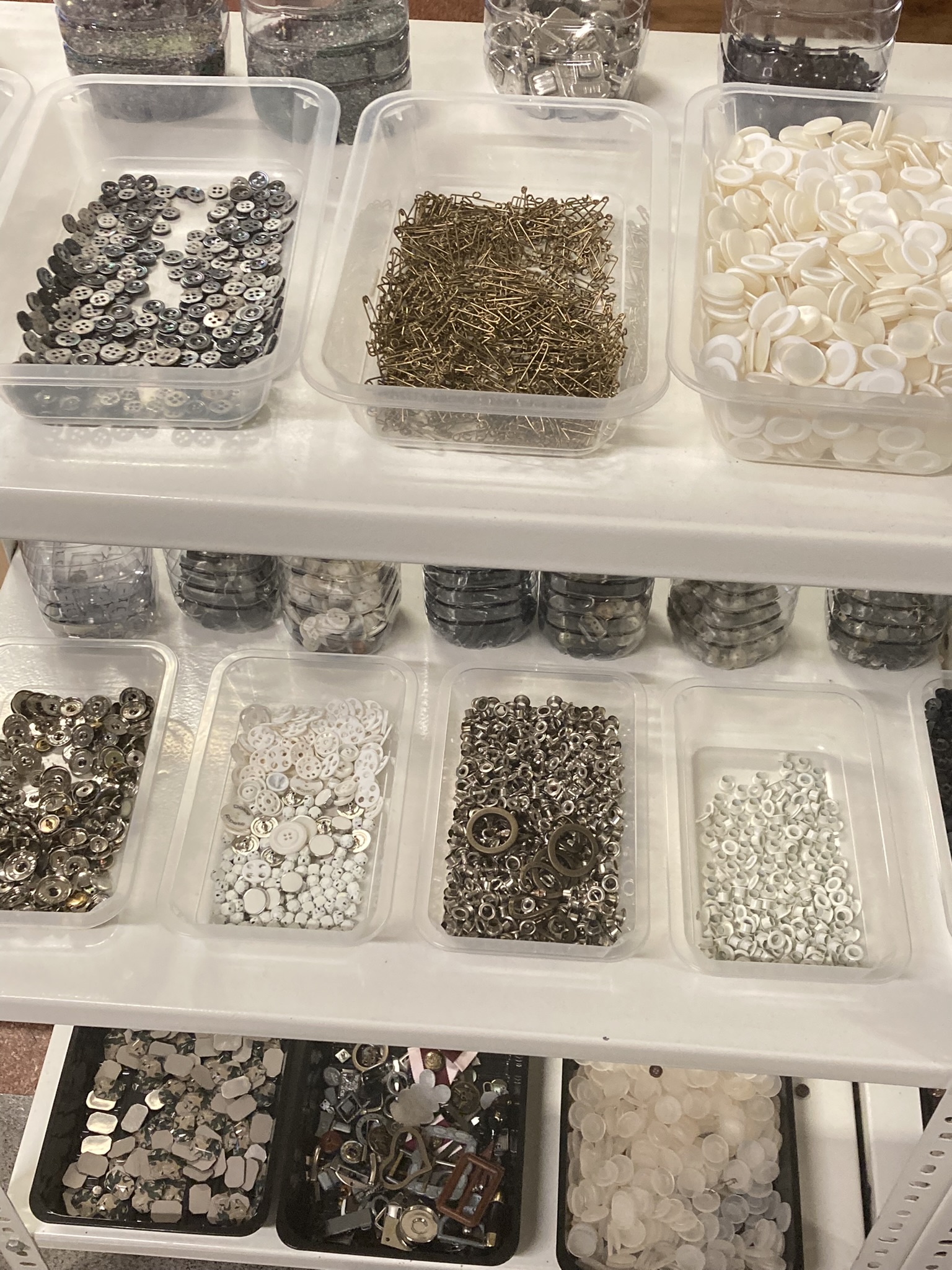 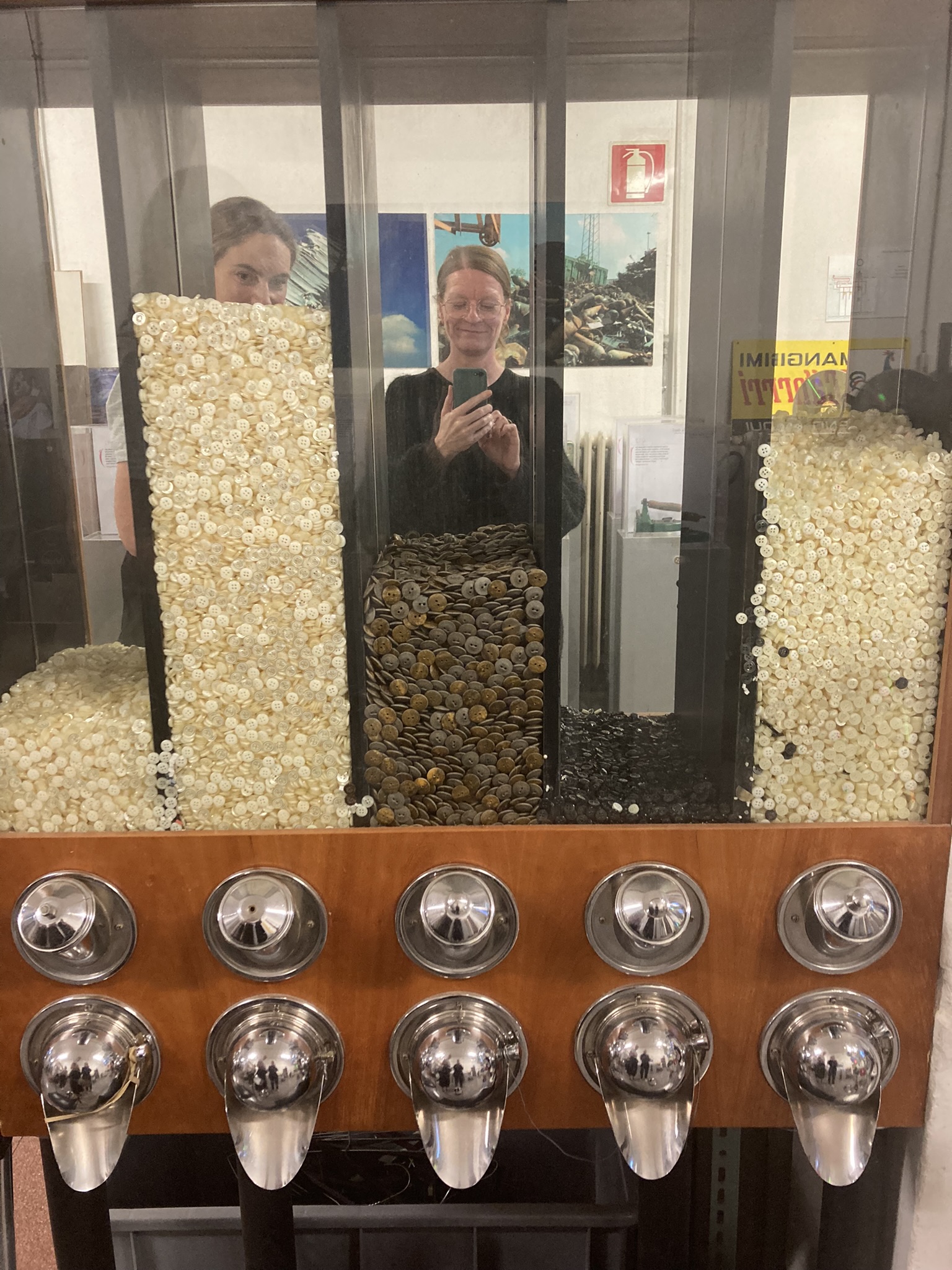 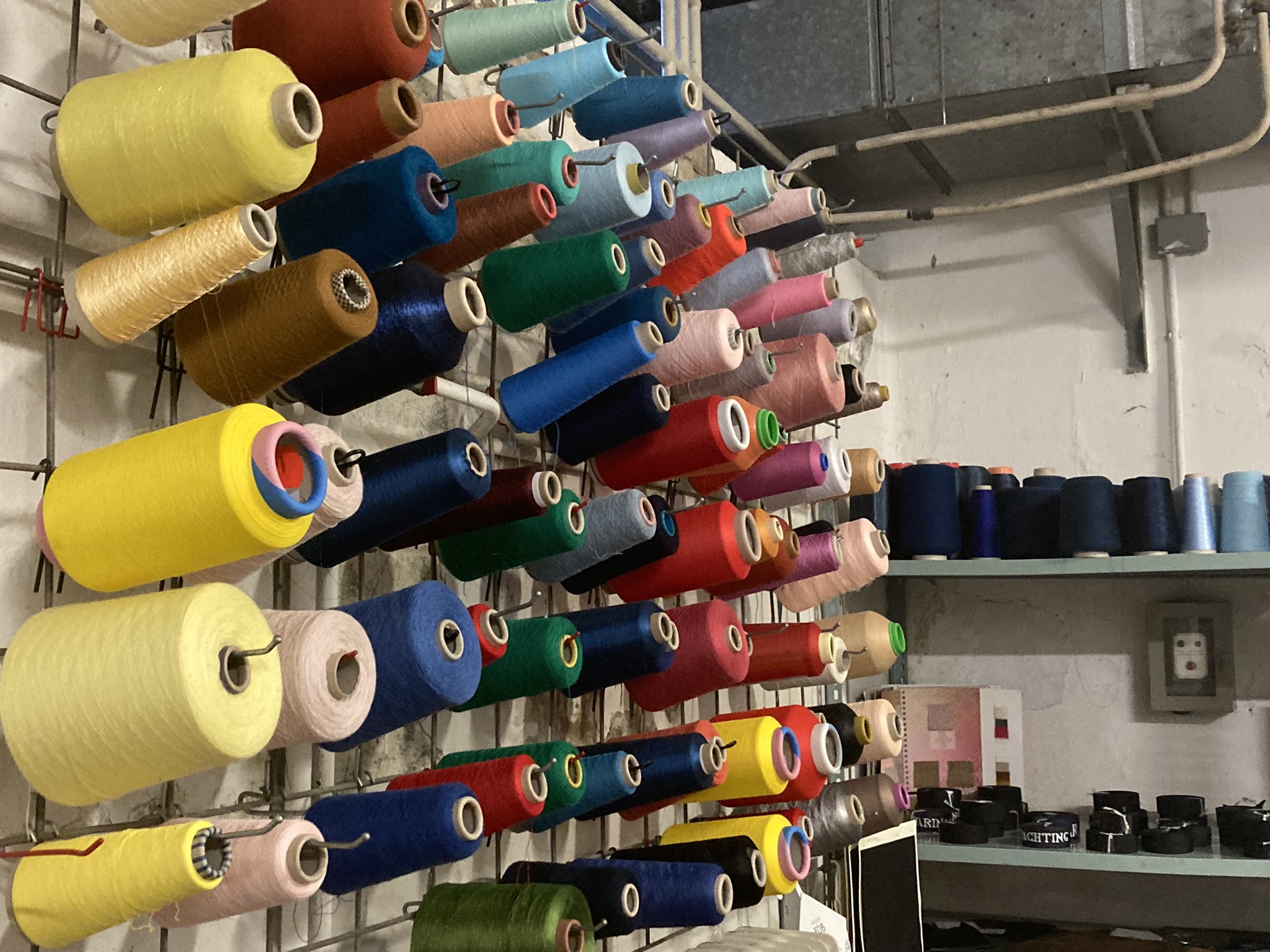 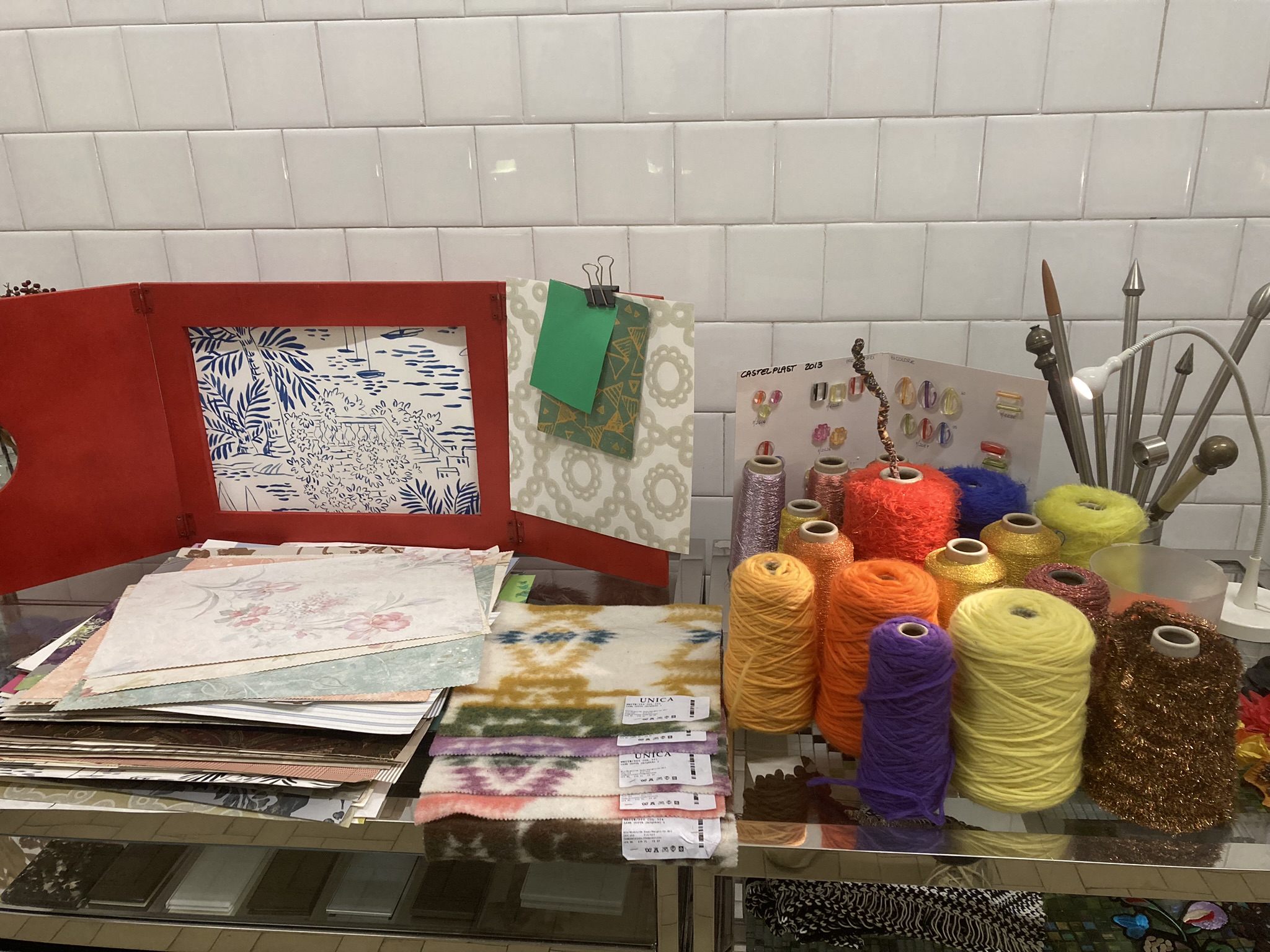 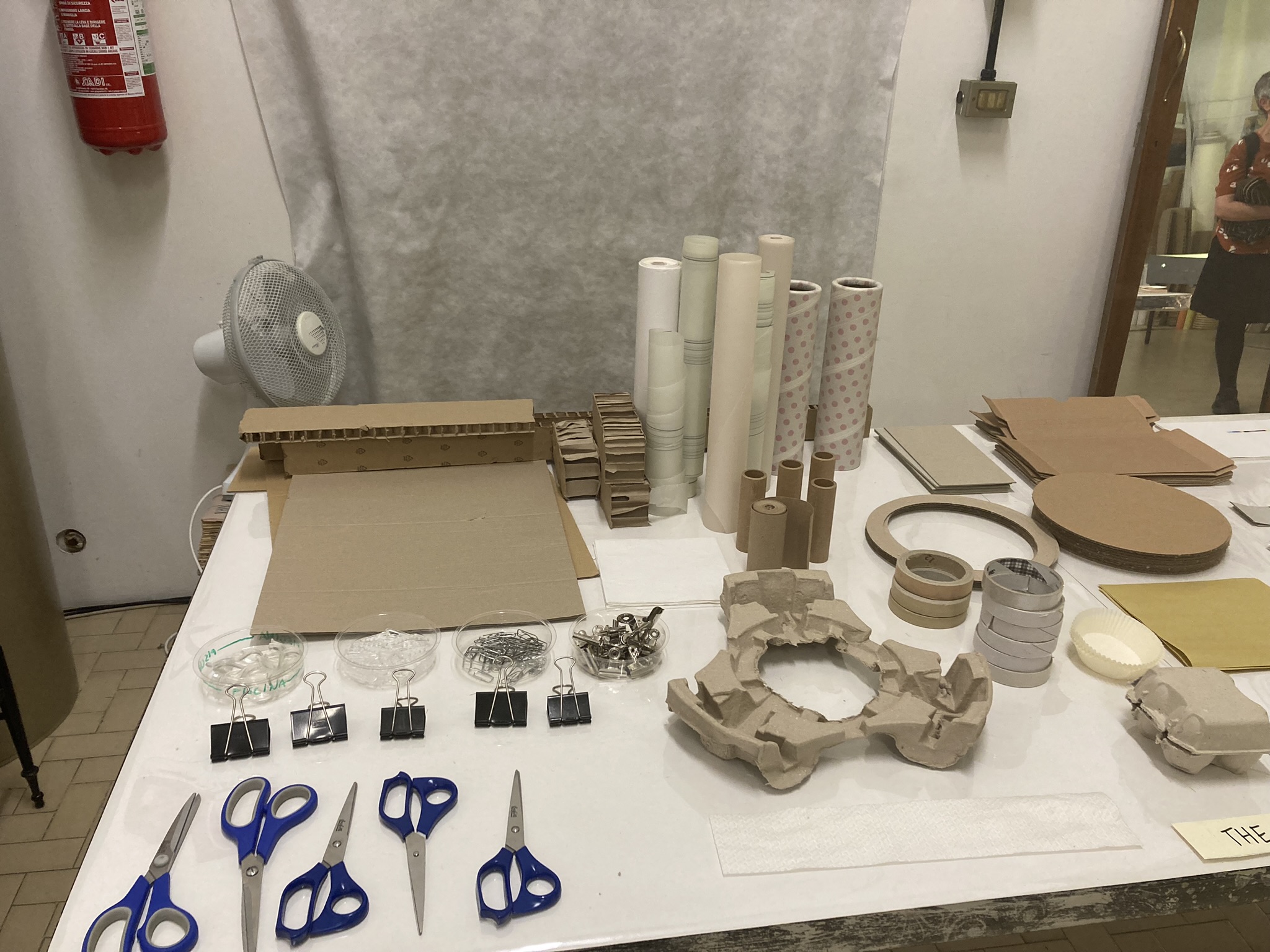 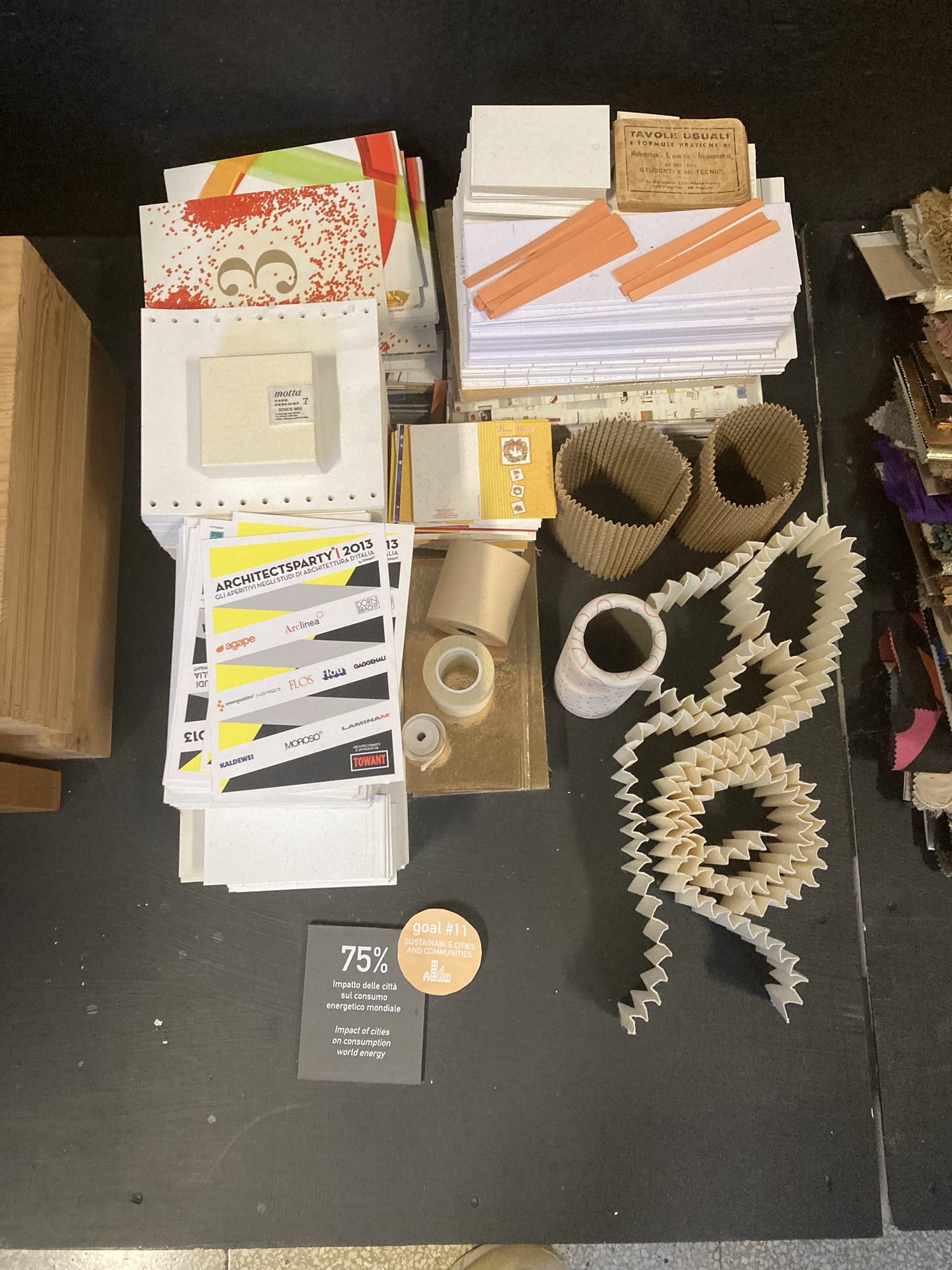 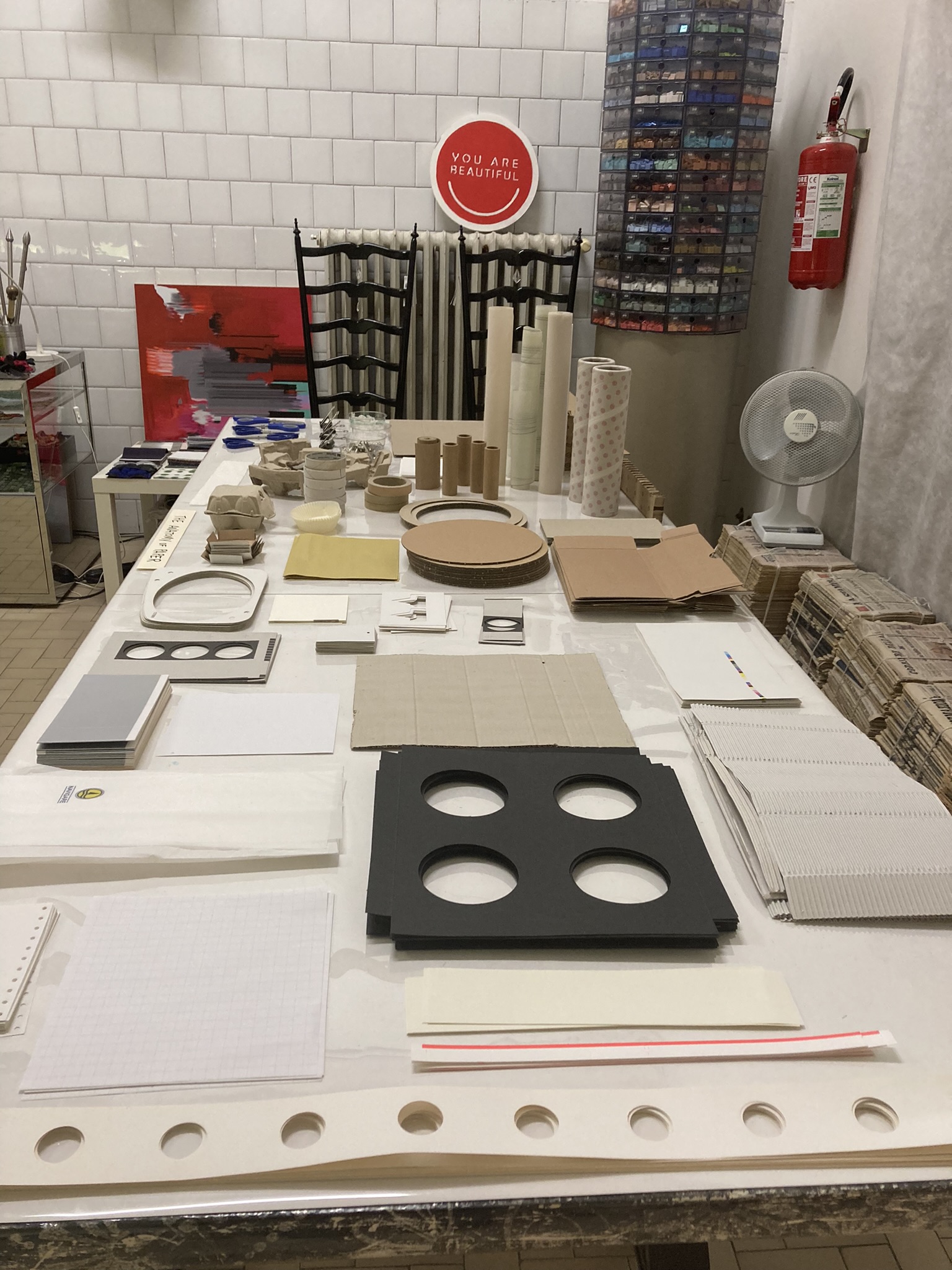 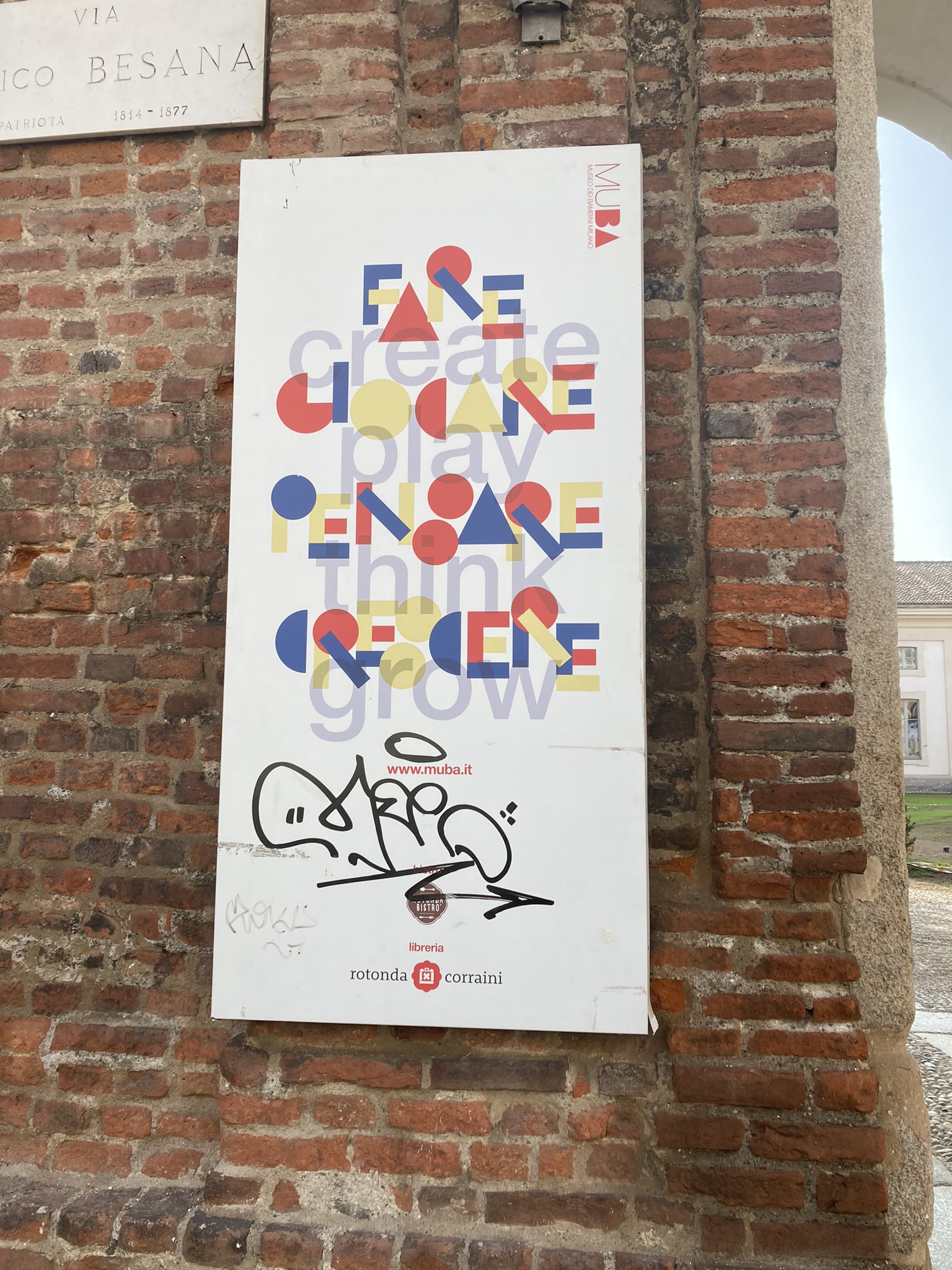 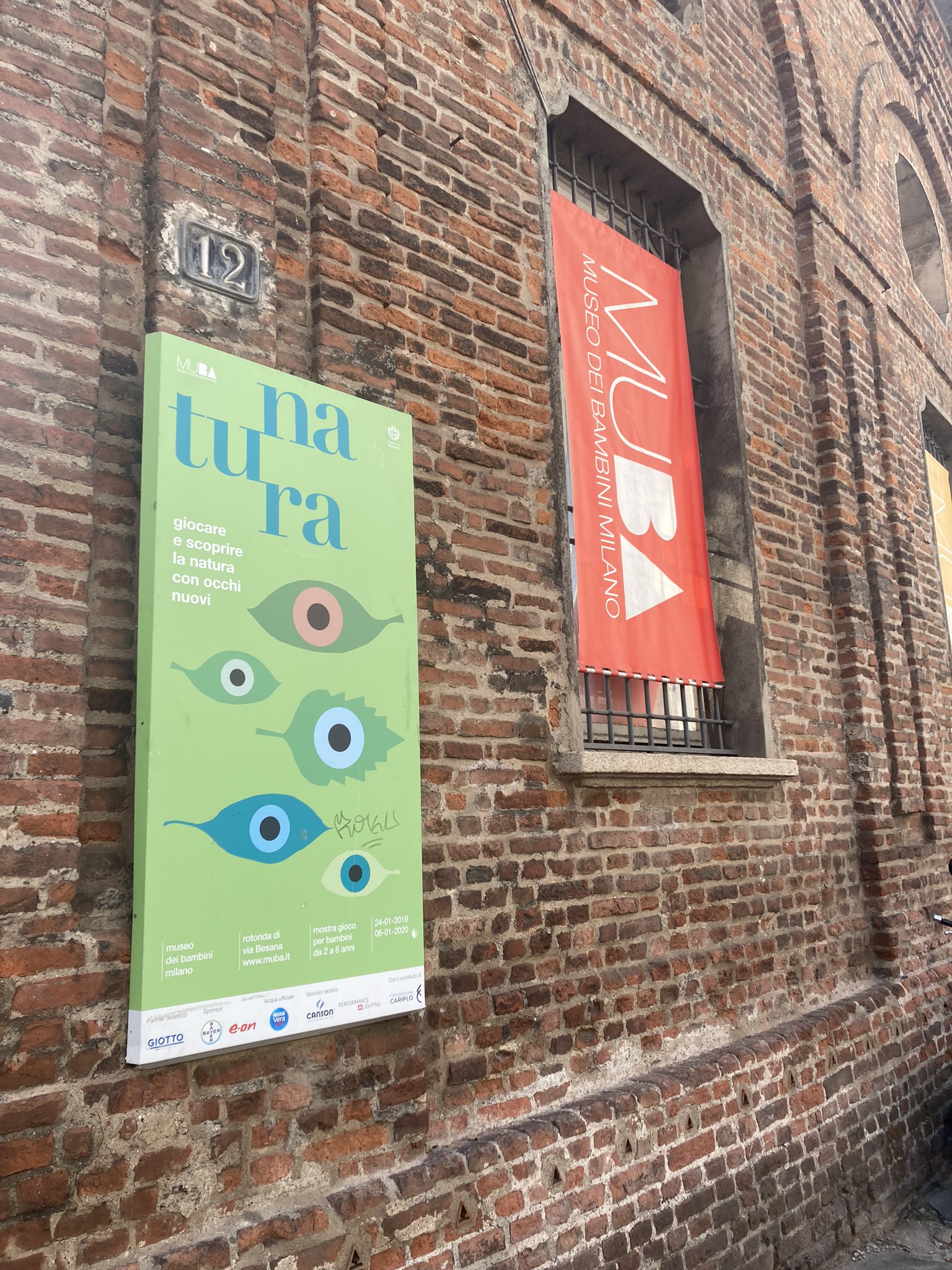 MUBAMuseo dei Bambini Milano
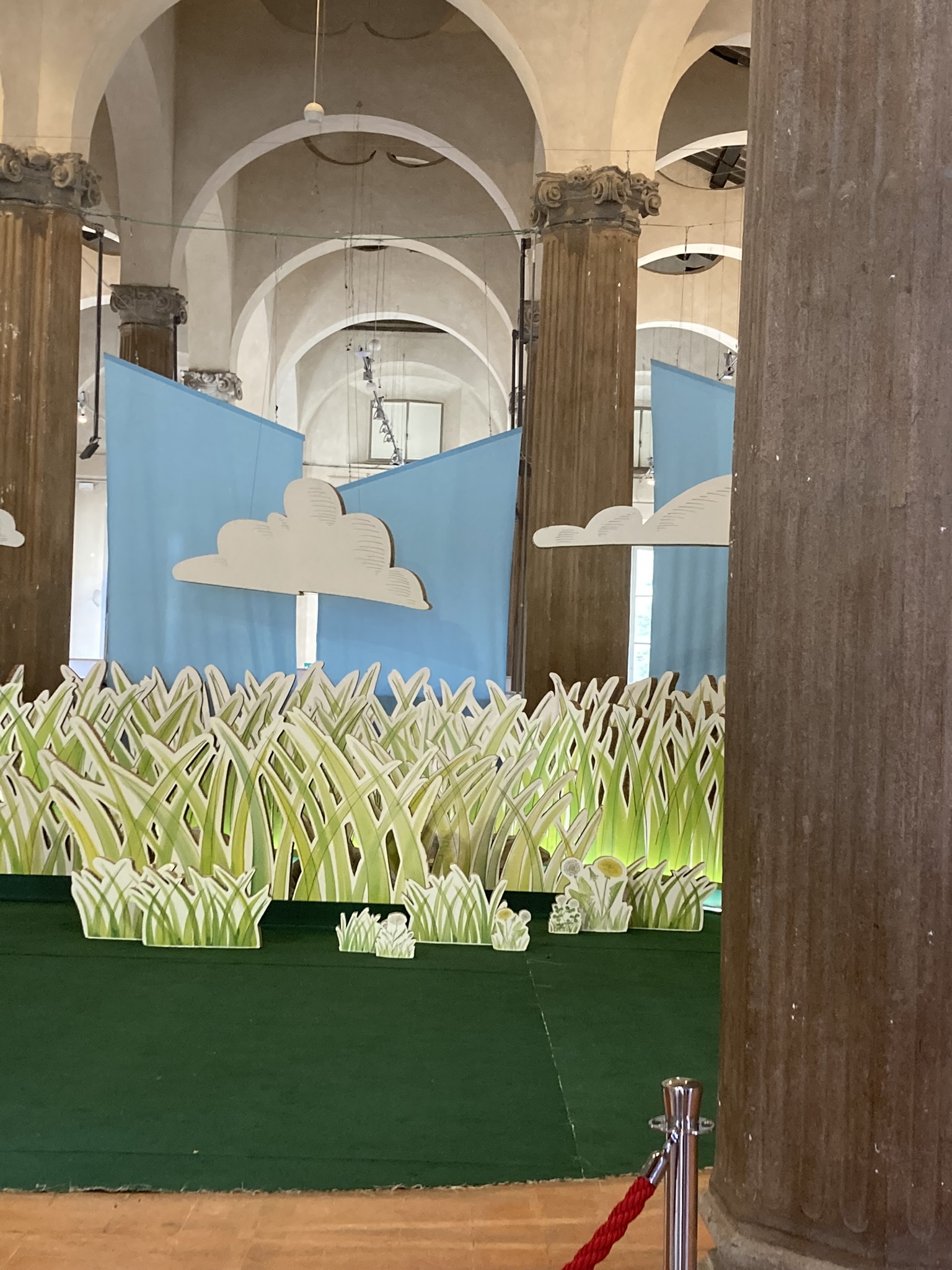 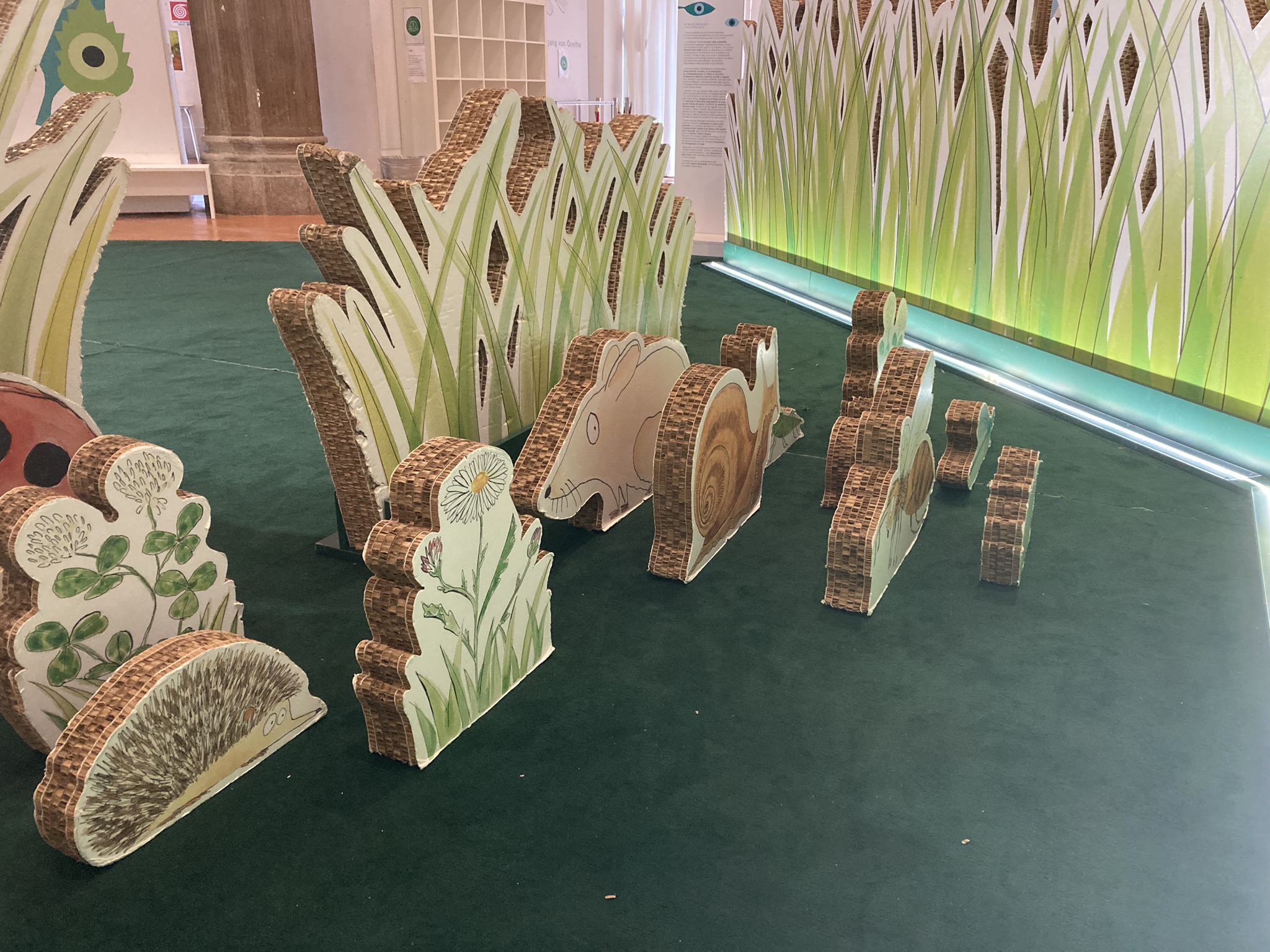 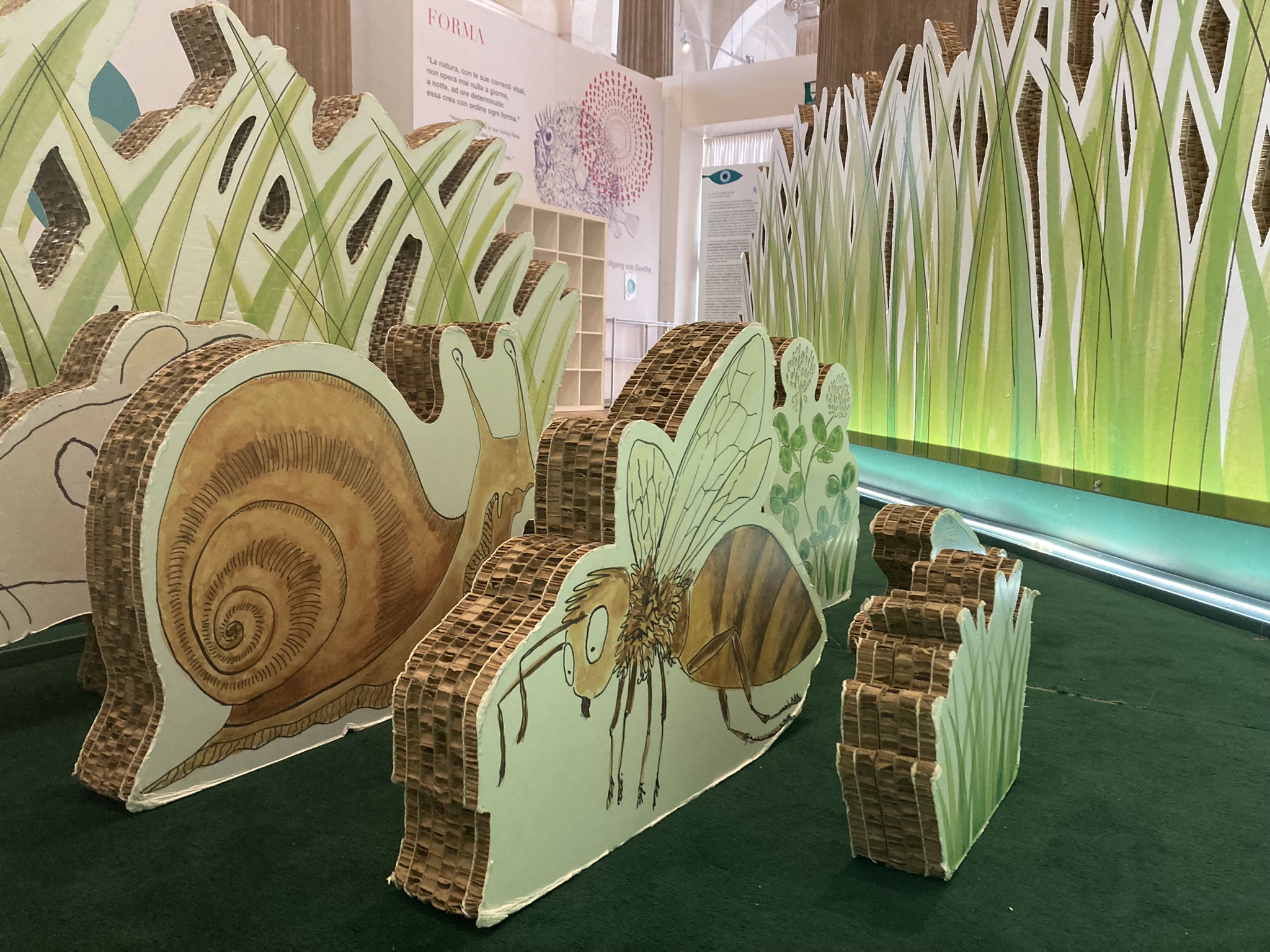 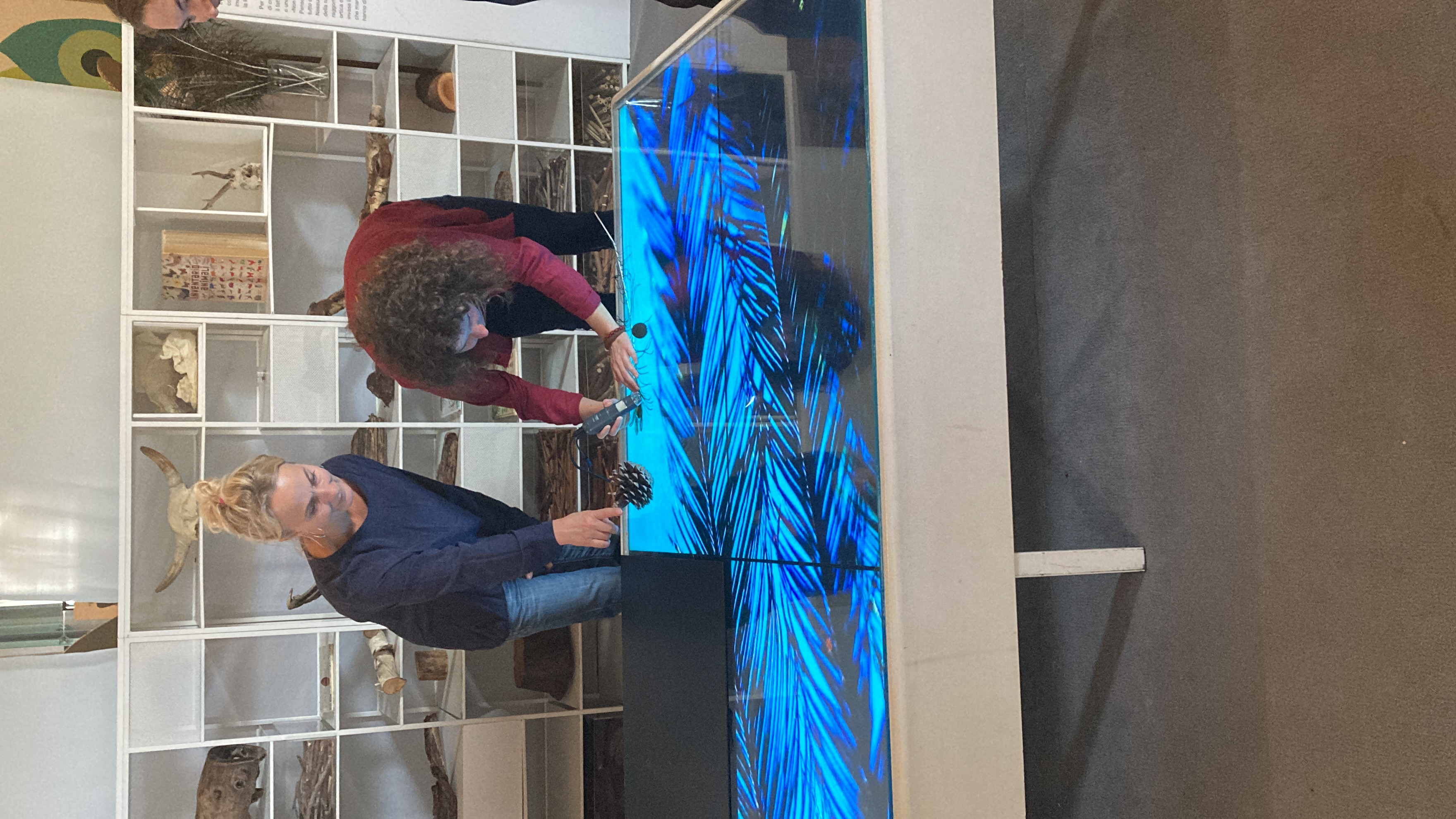 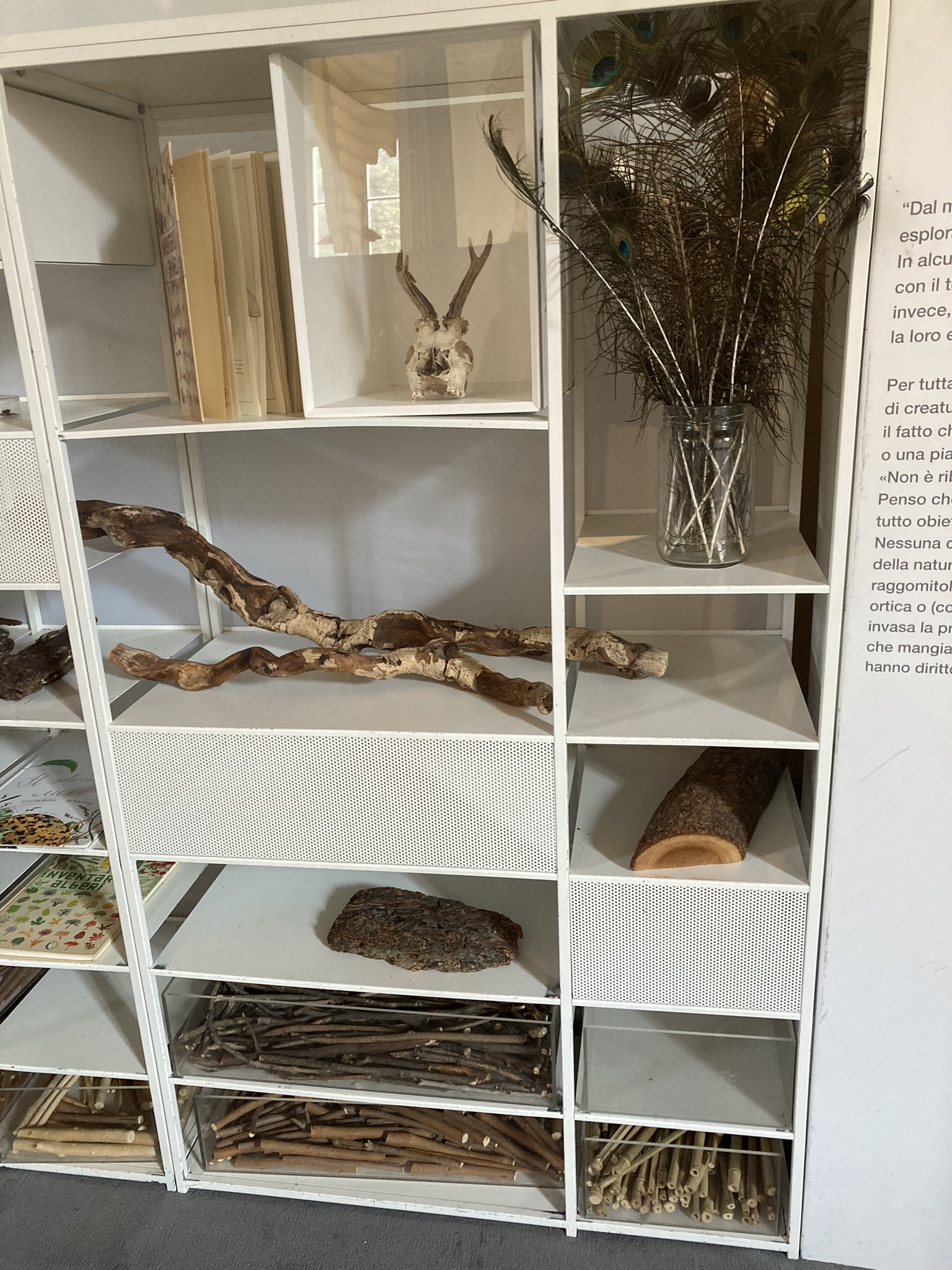 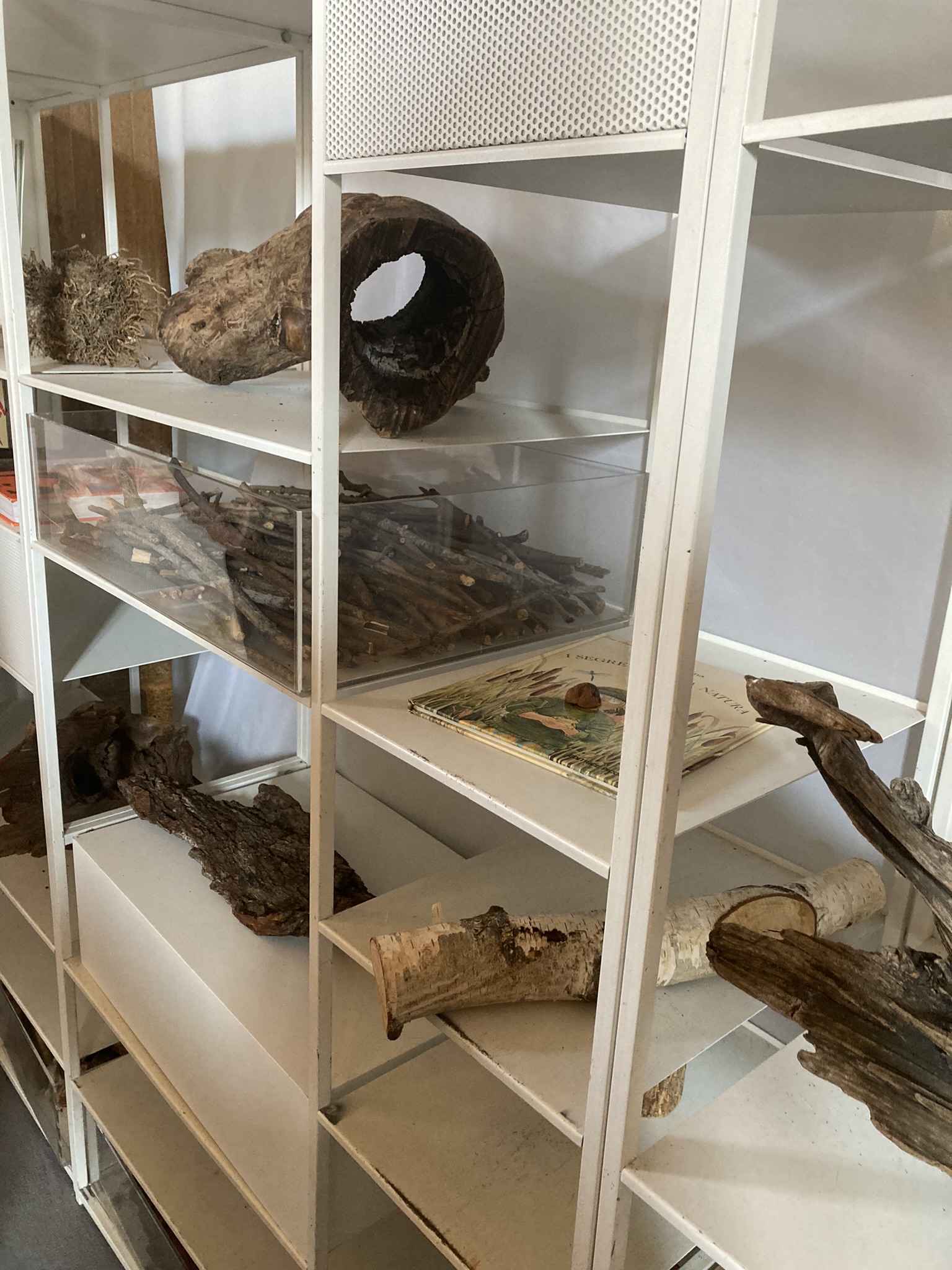 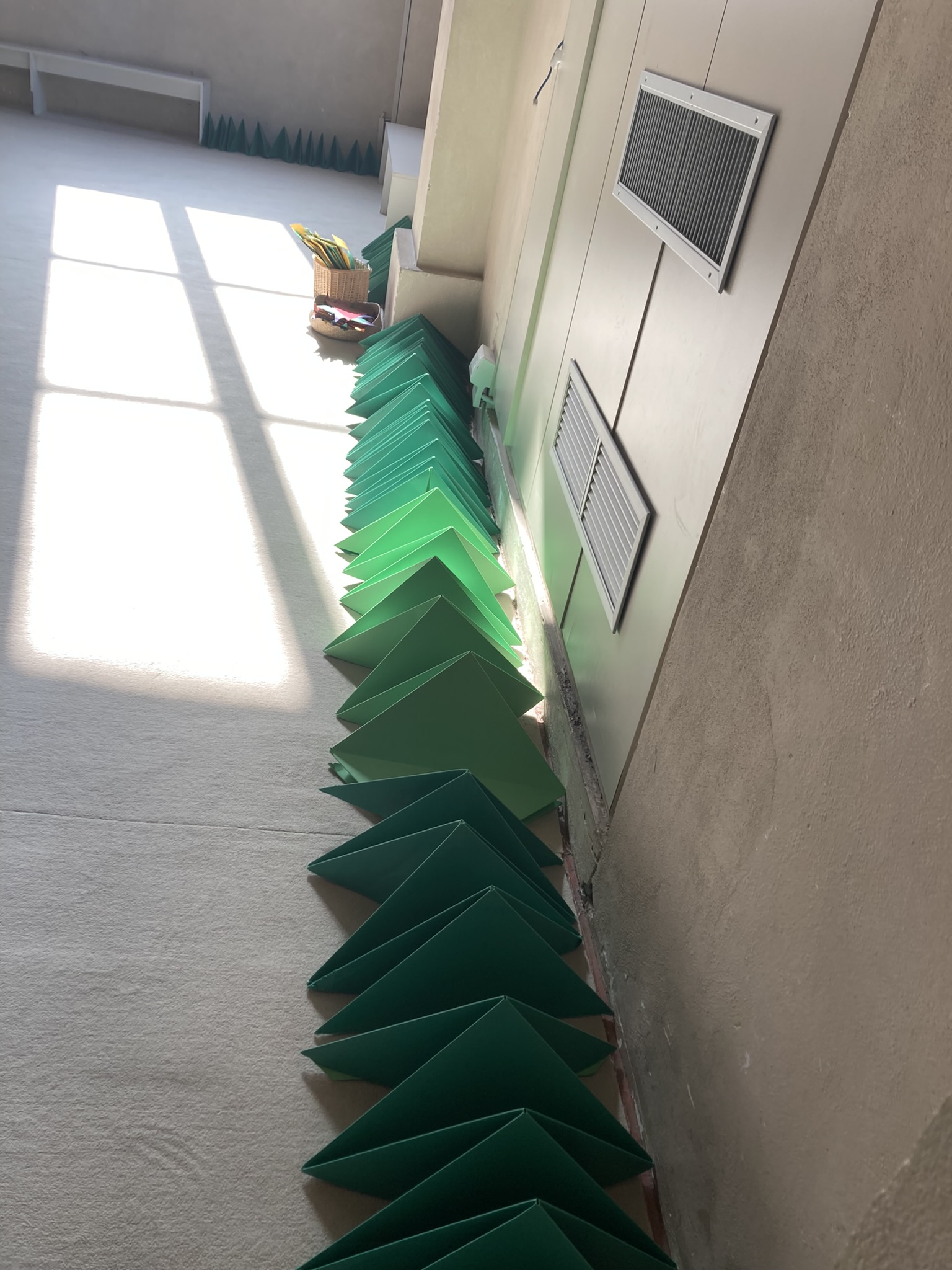 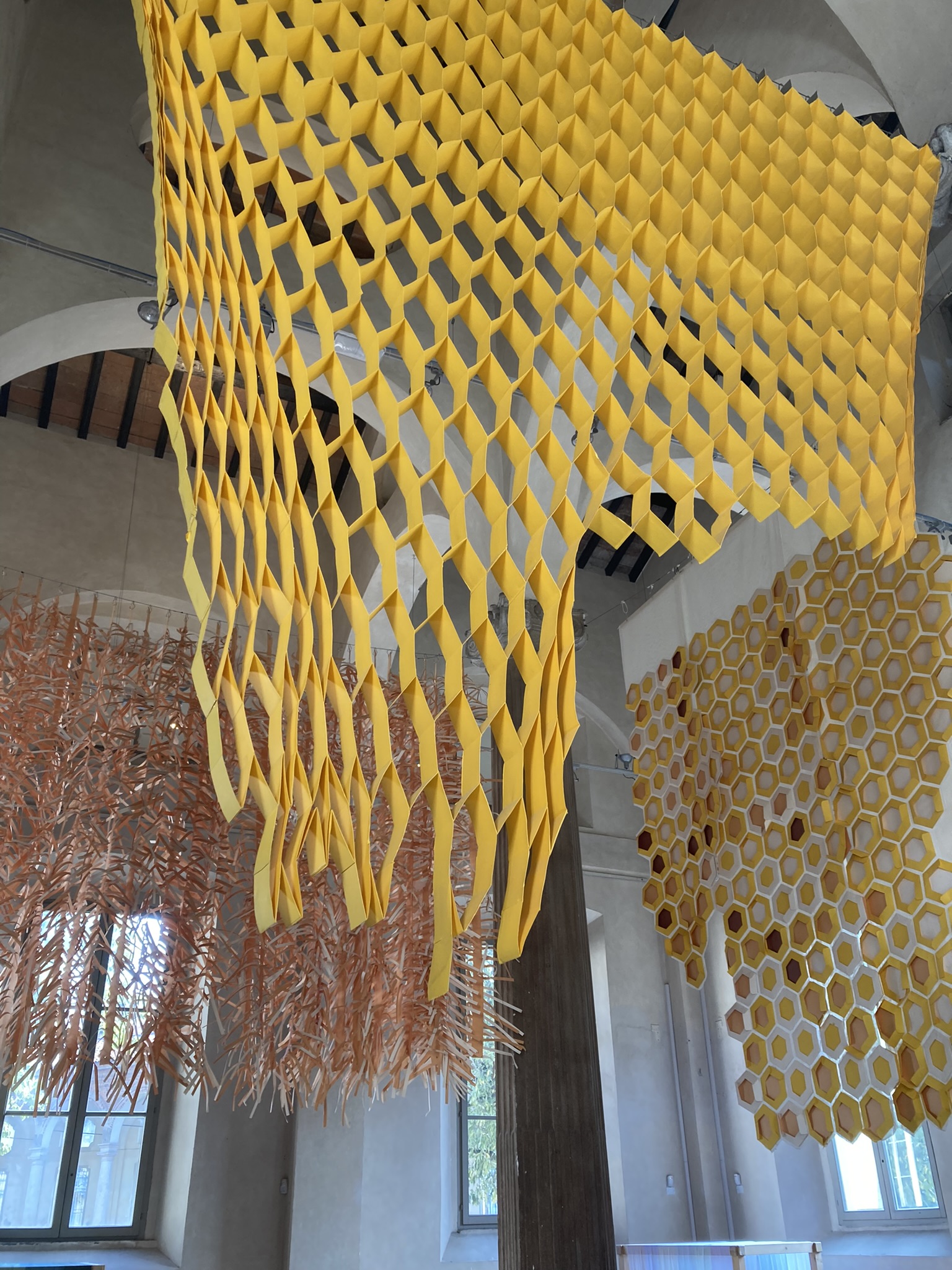 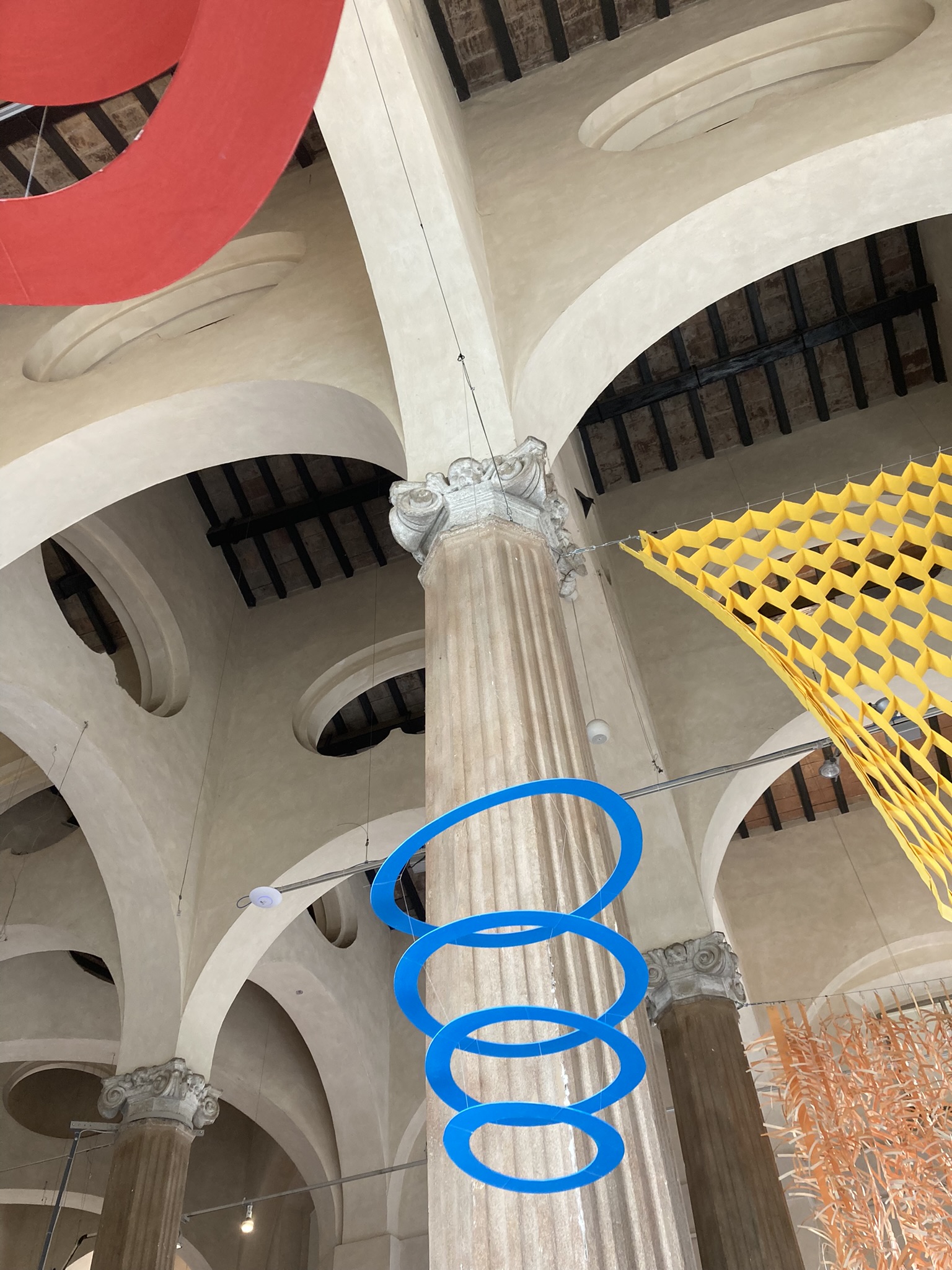 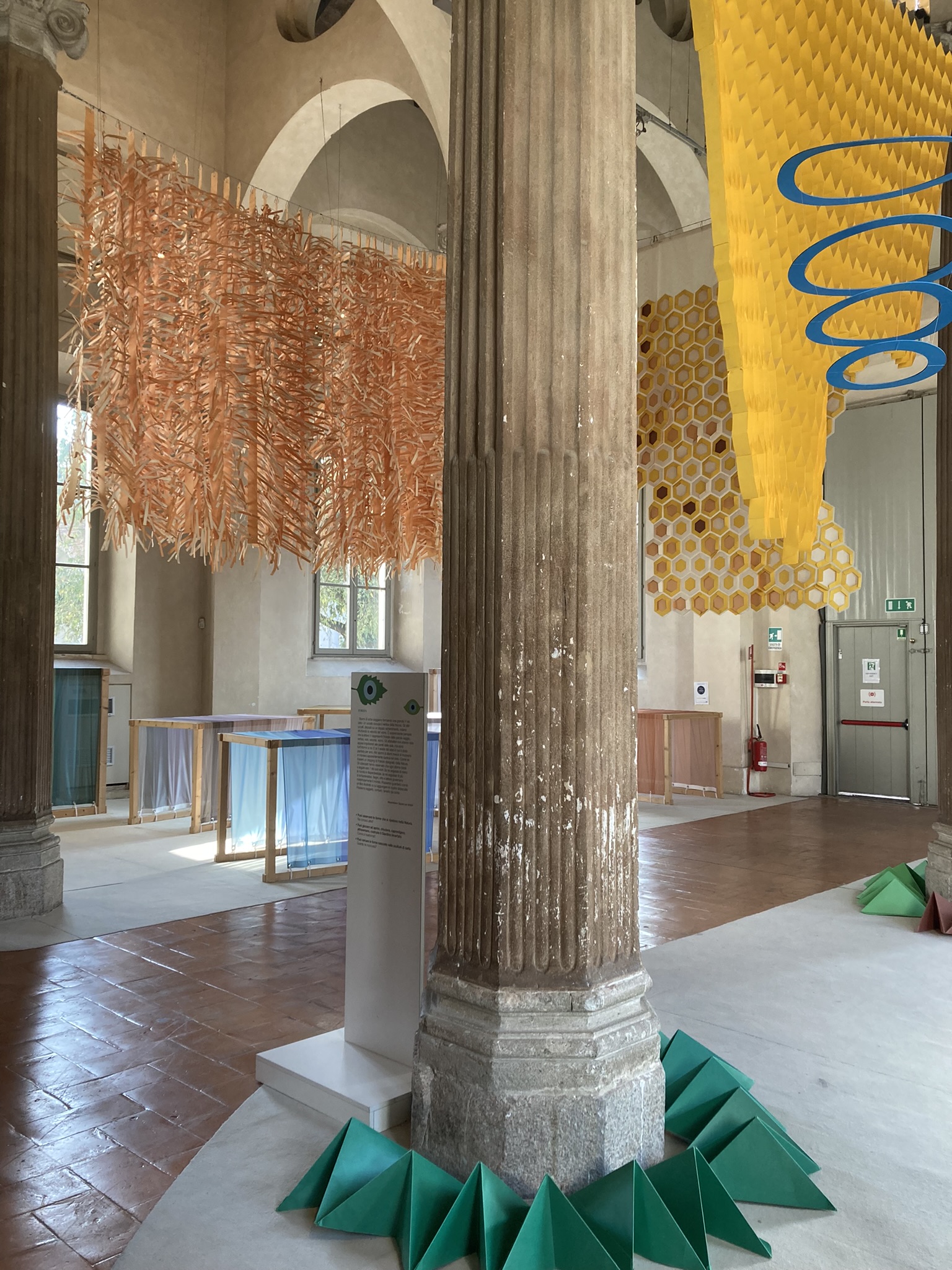 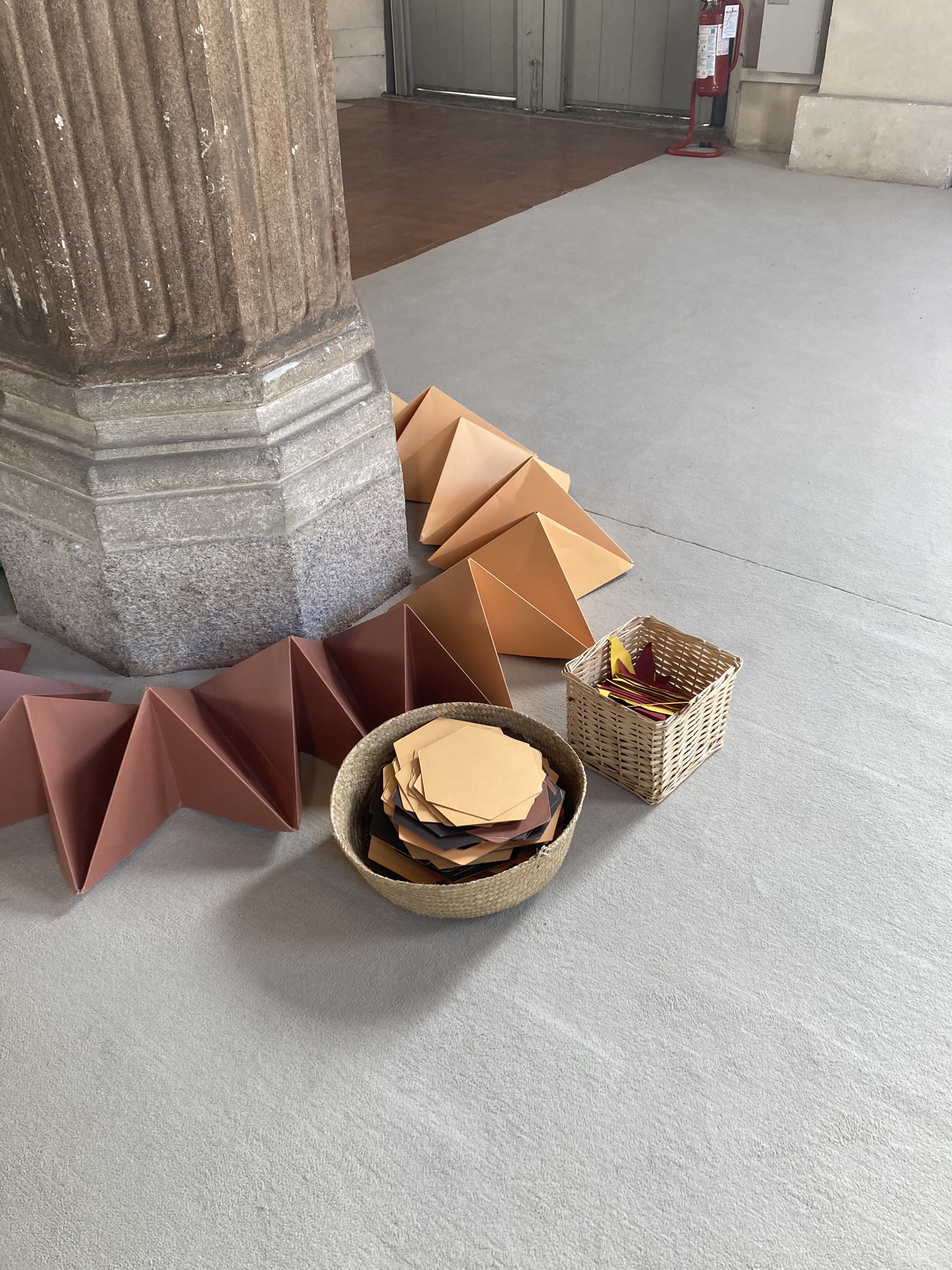 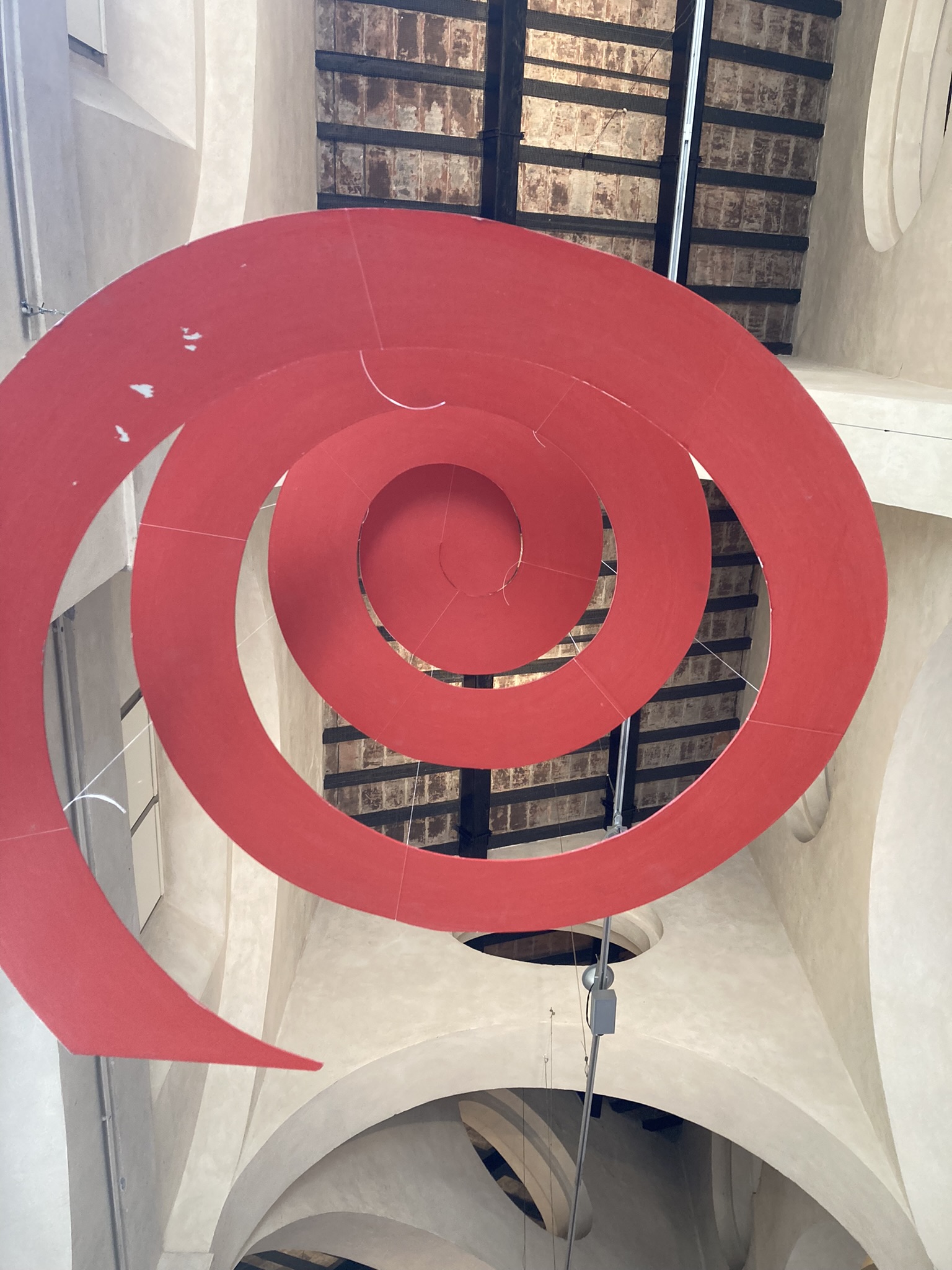 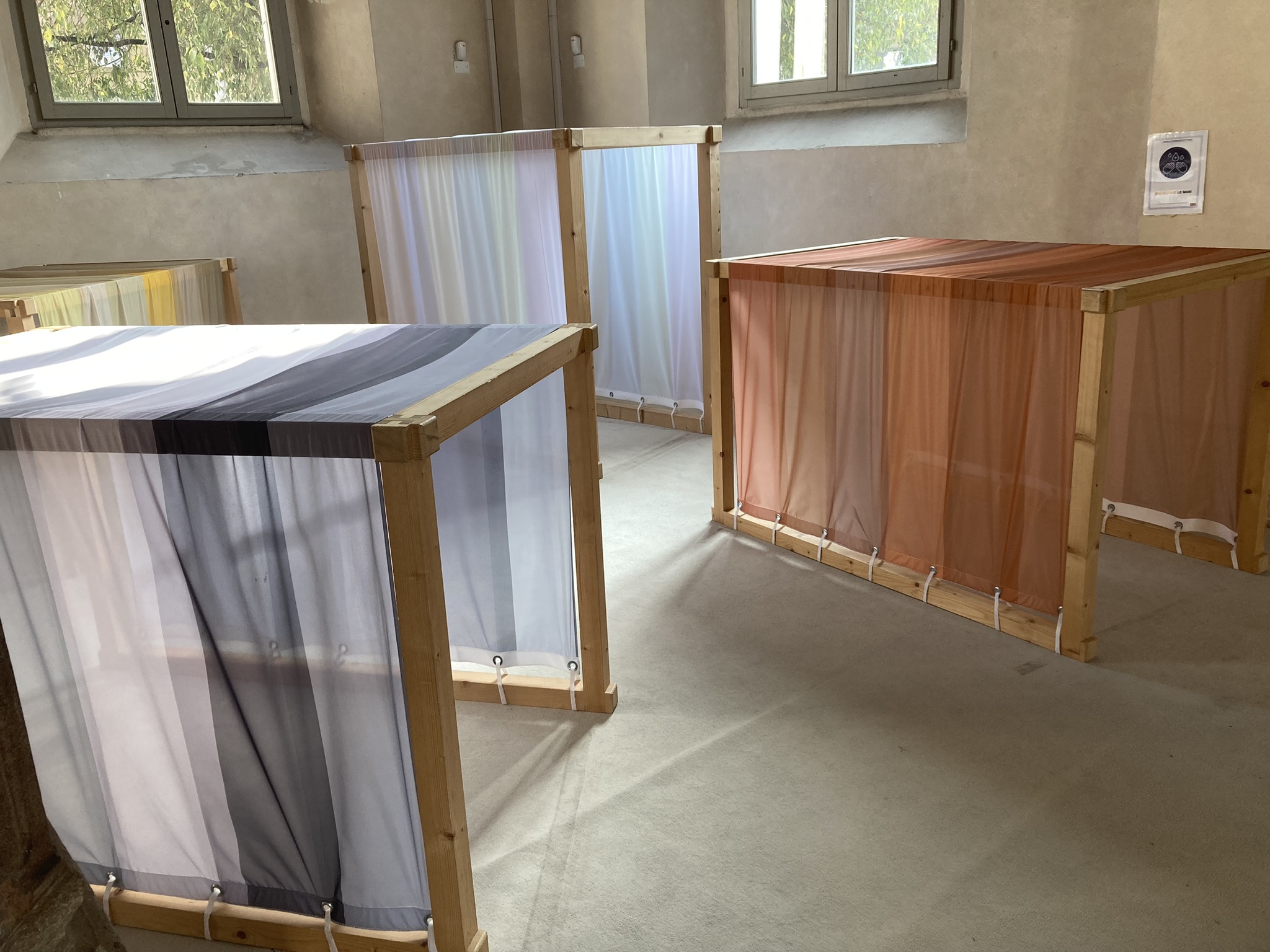 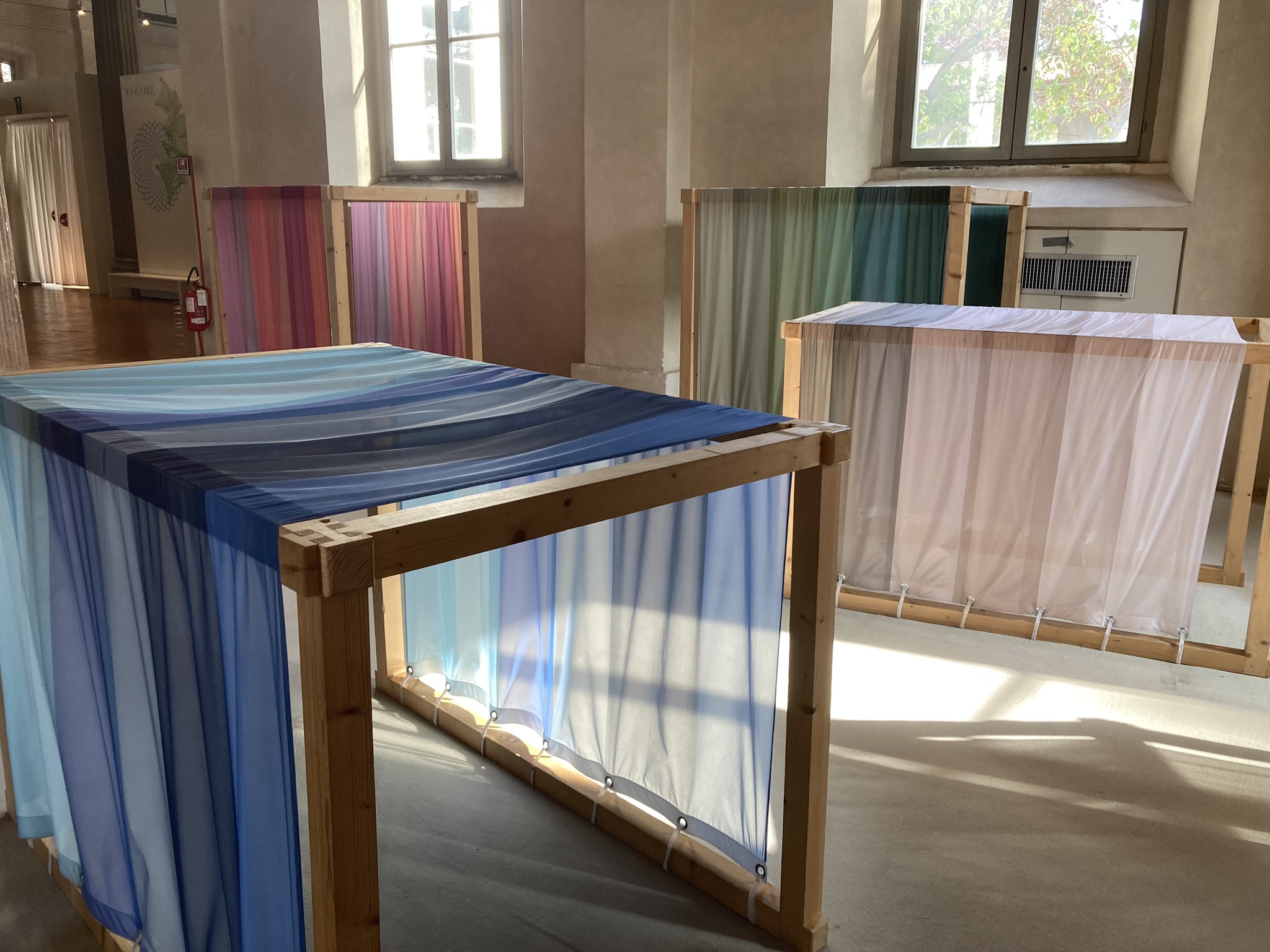 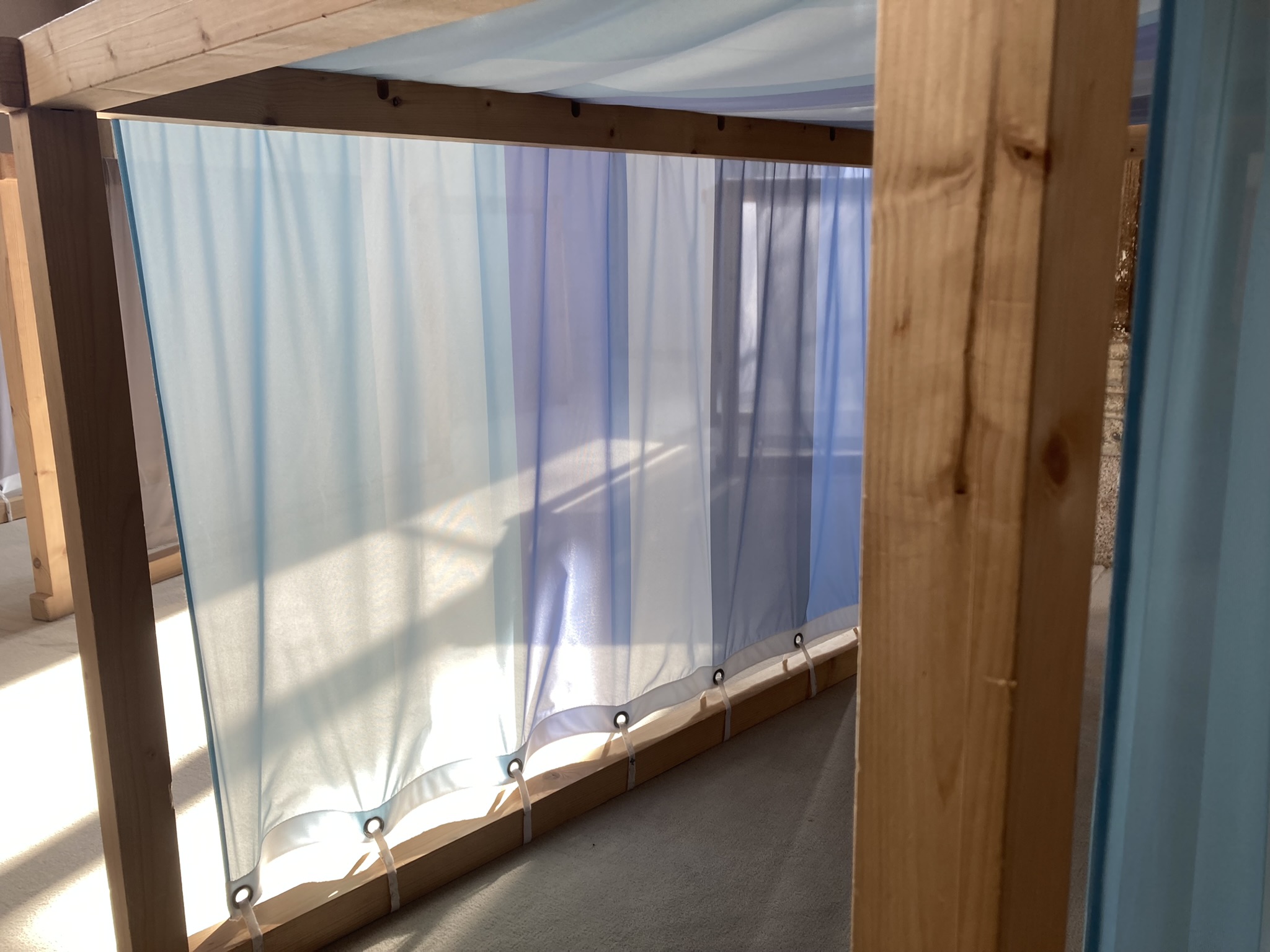 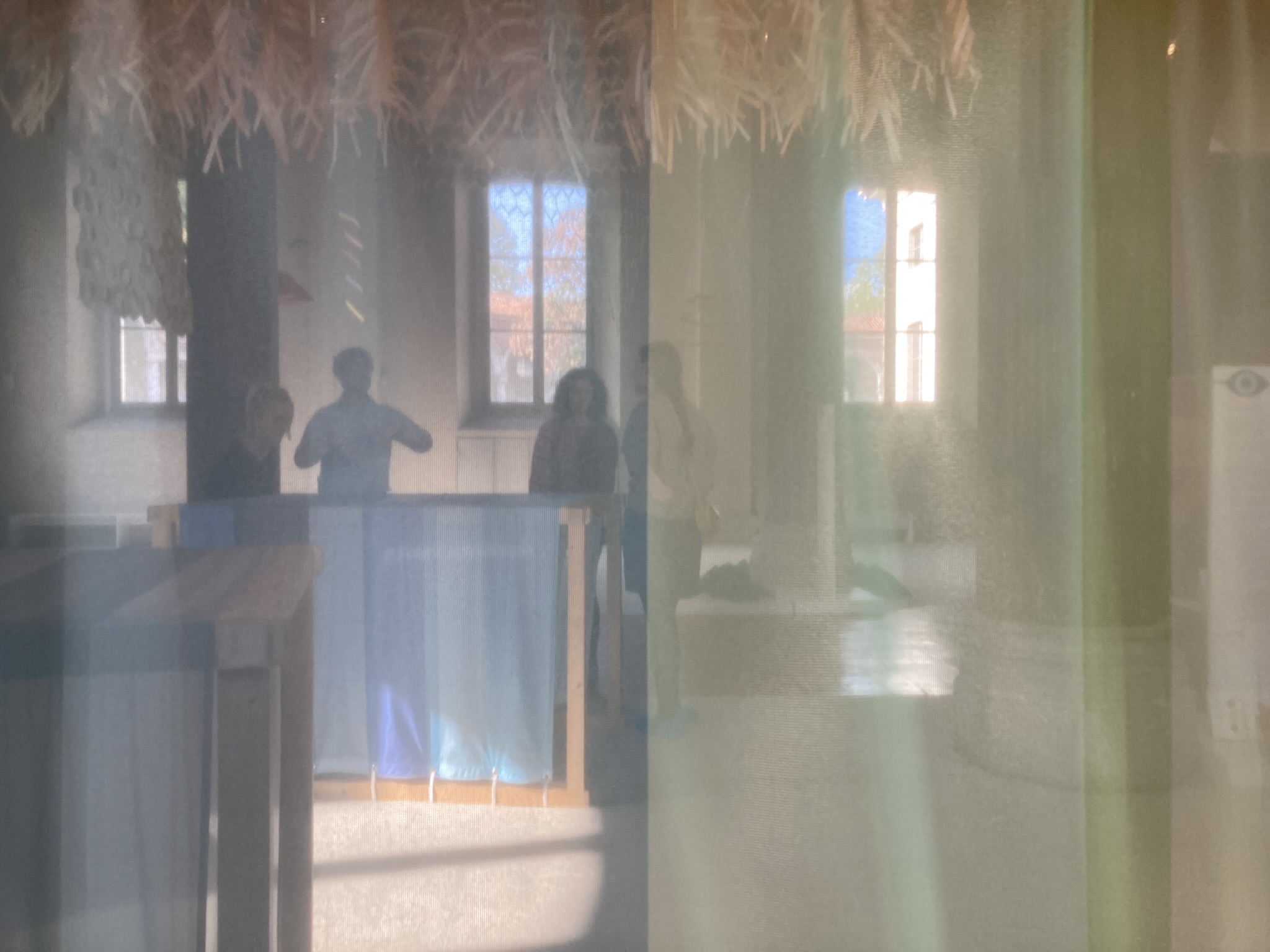 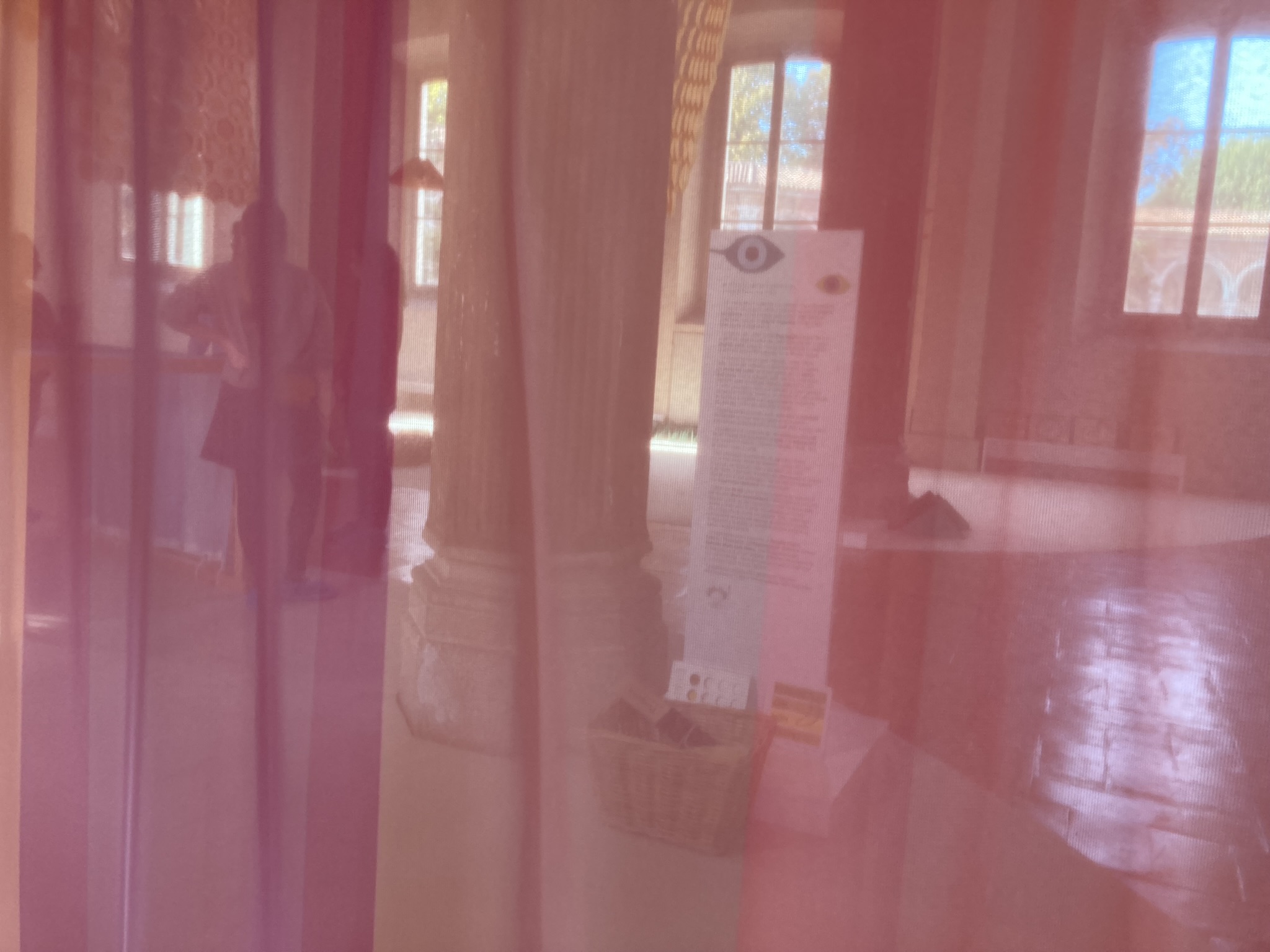 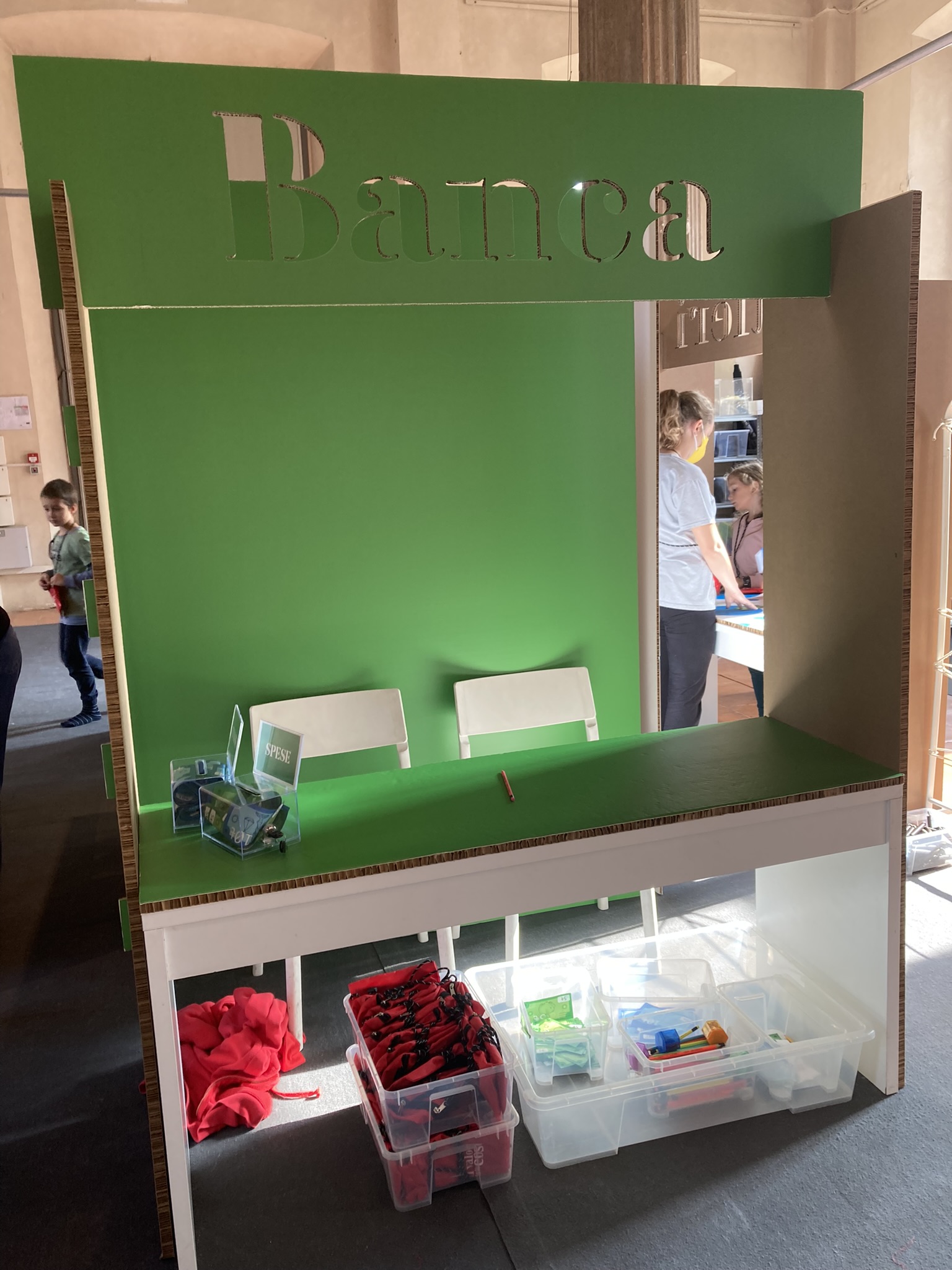 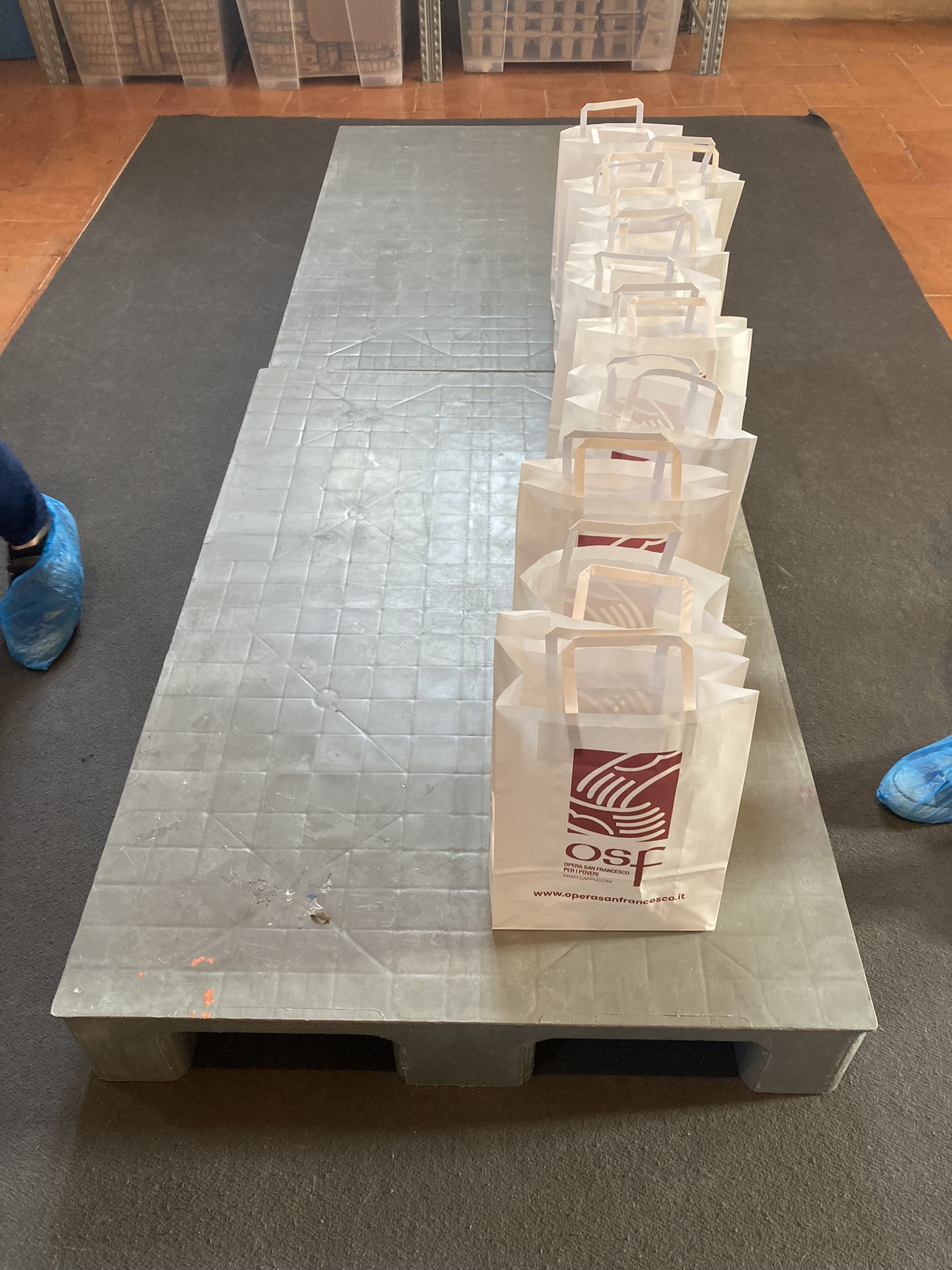 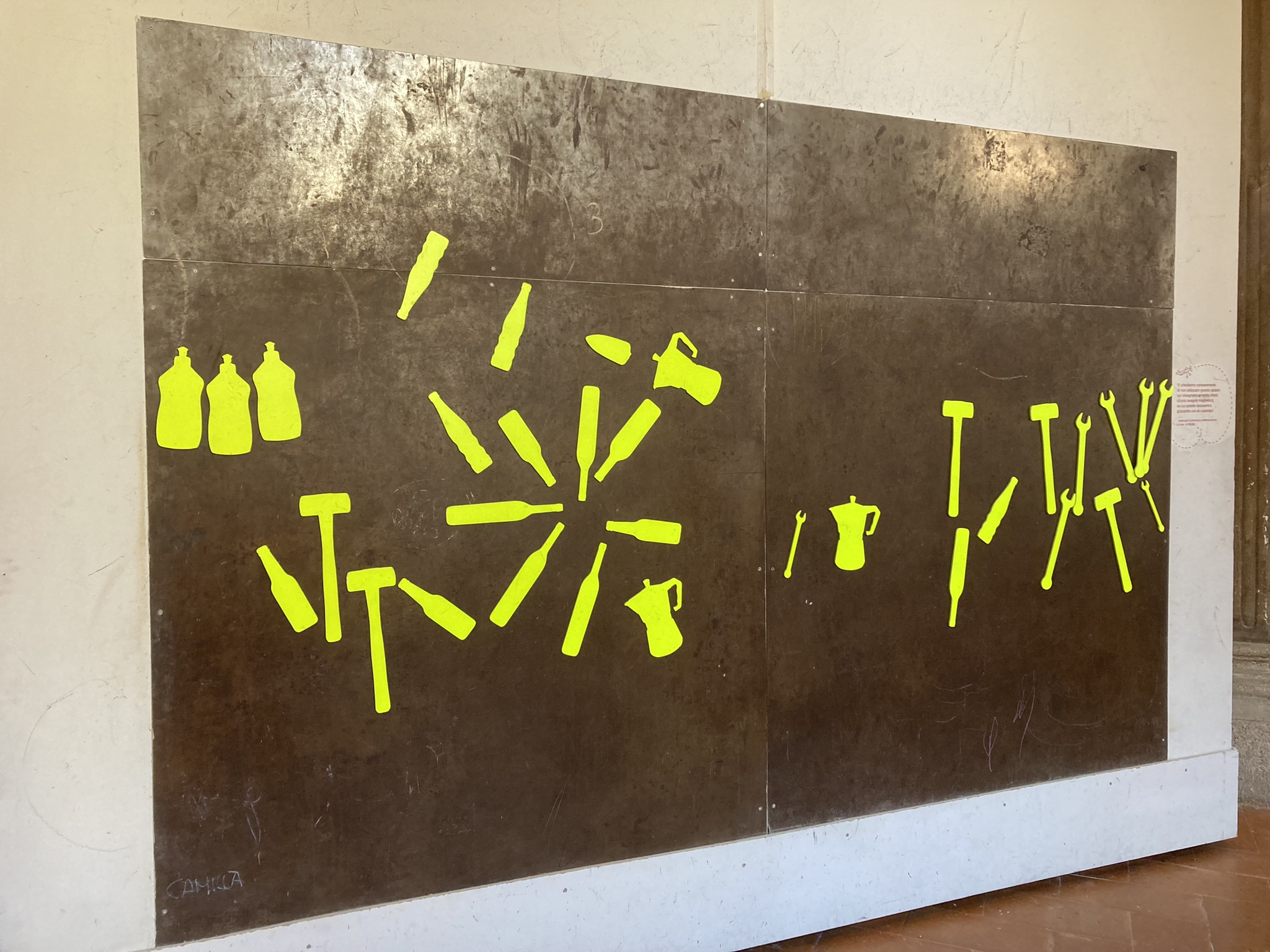 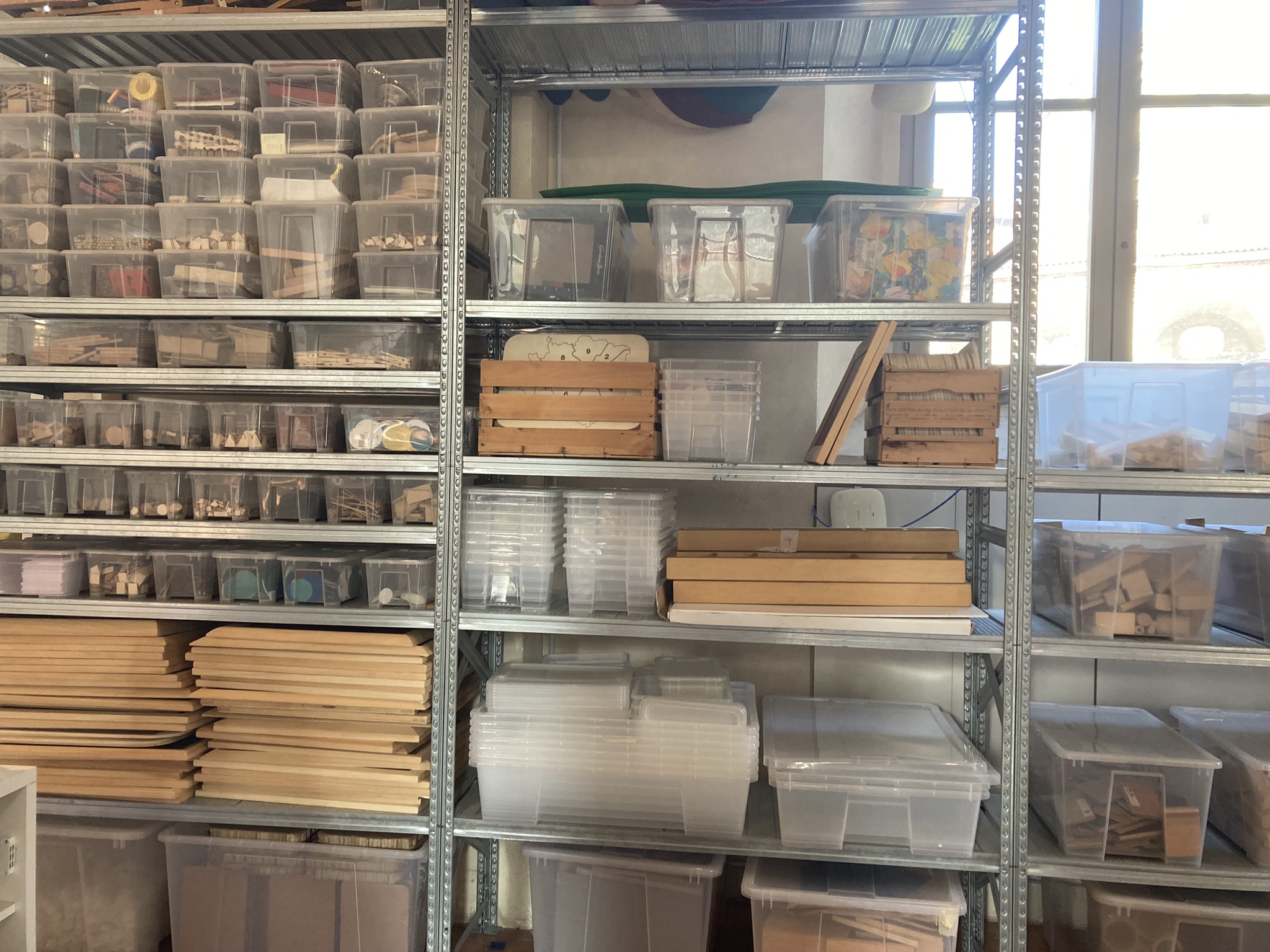